Mouth Shape
What is she saying?
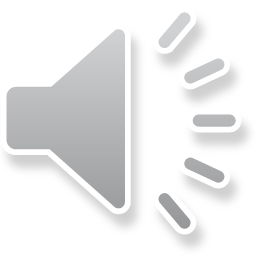 Phantom Word Illusion
https://www.youtube.com/watch?v=kbzL9PxtFf0
Do you hear…
Yanny
Laurel
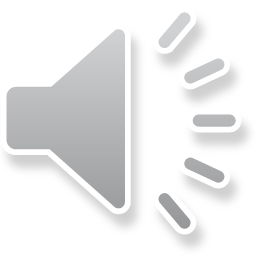 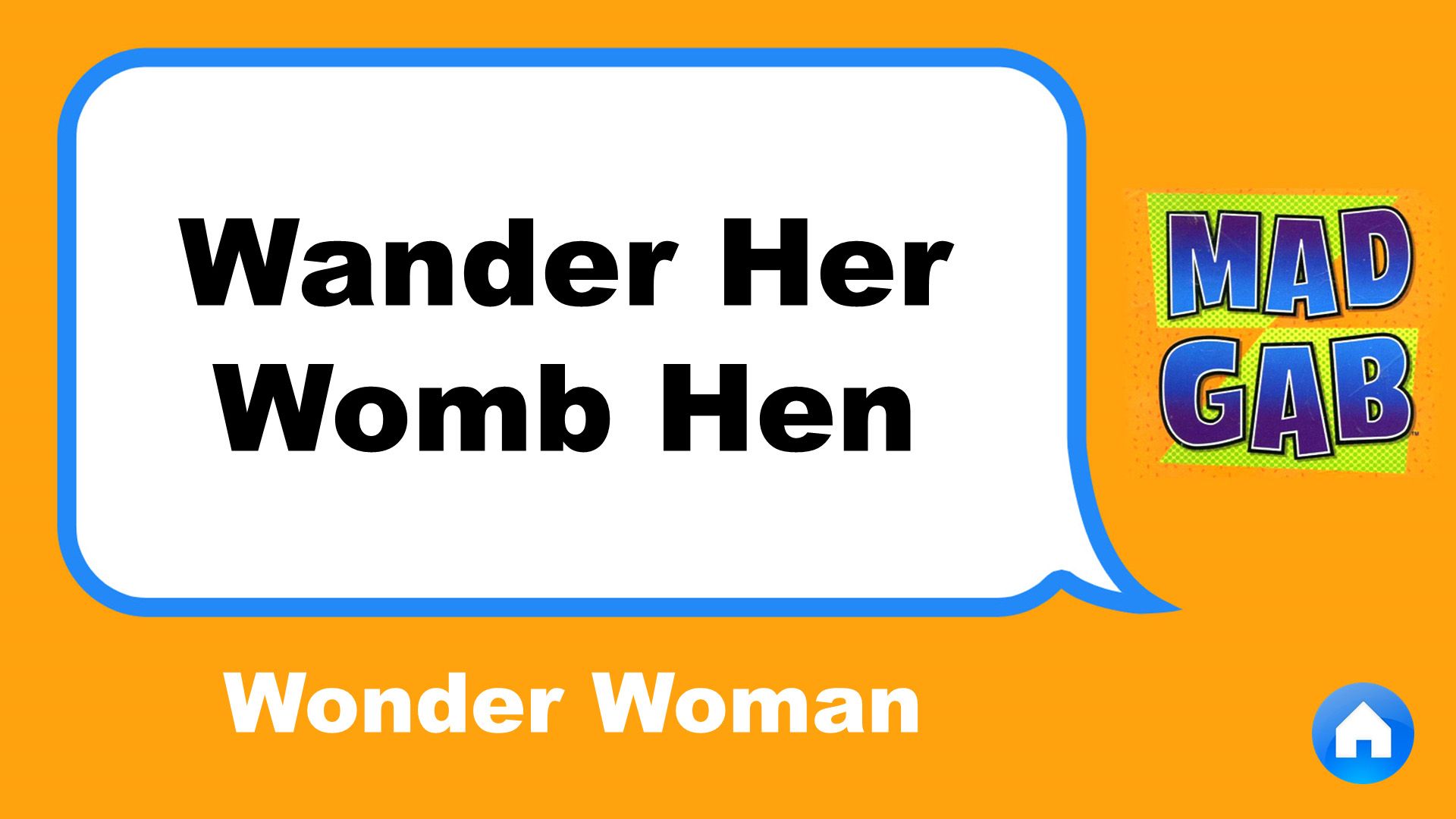 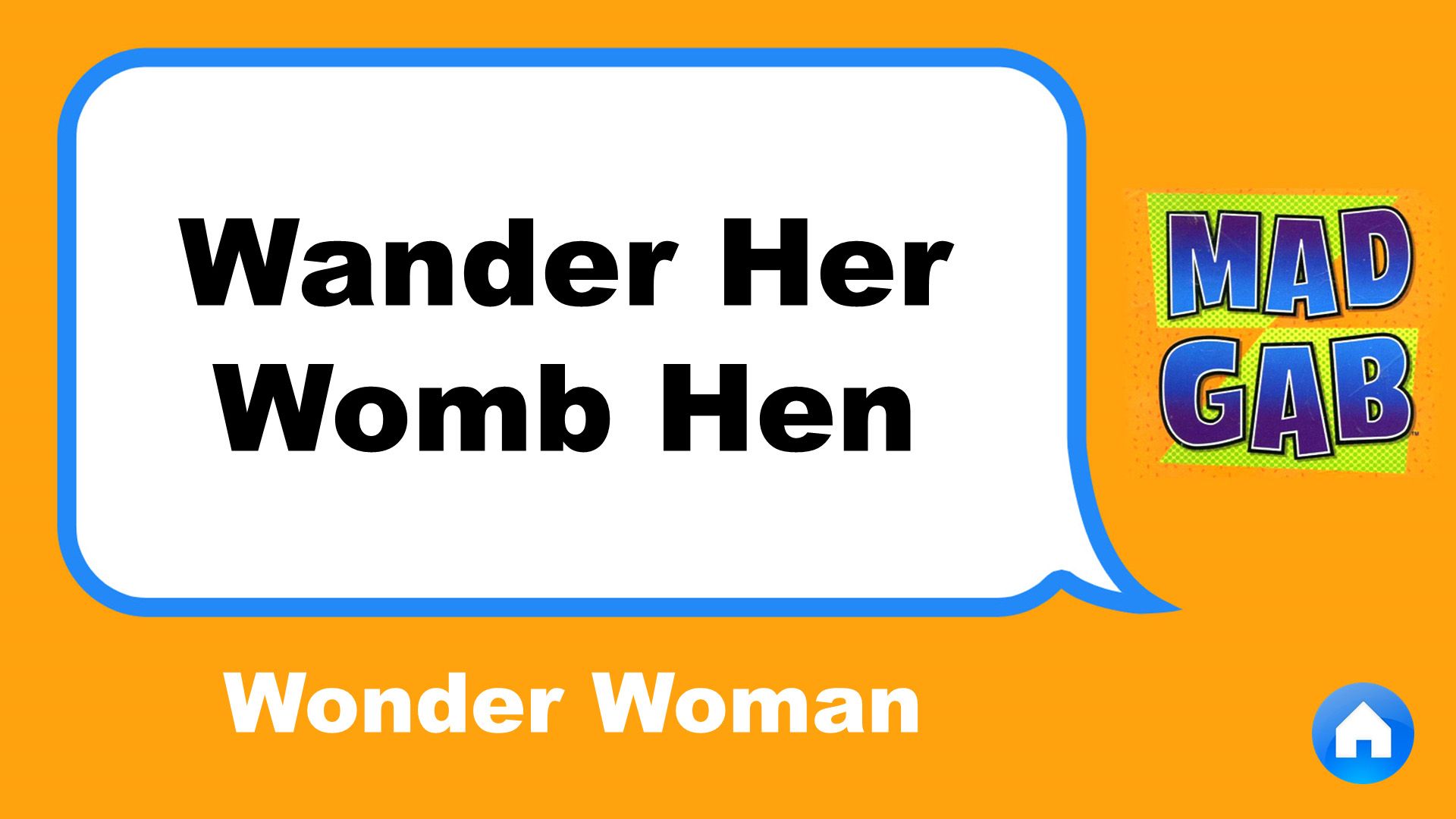 TEAM OATH
HE
Name
TIMOTHY
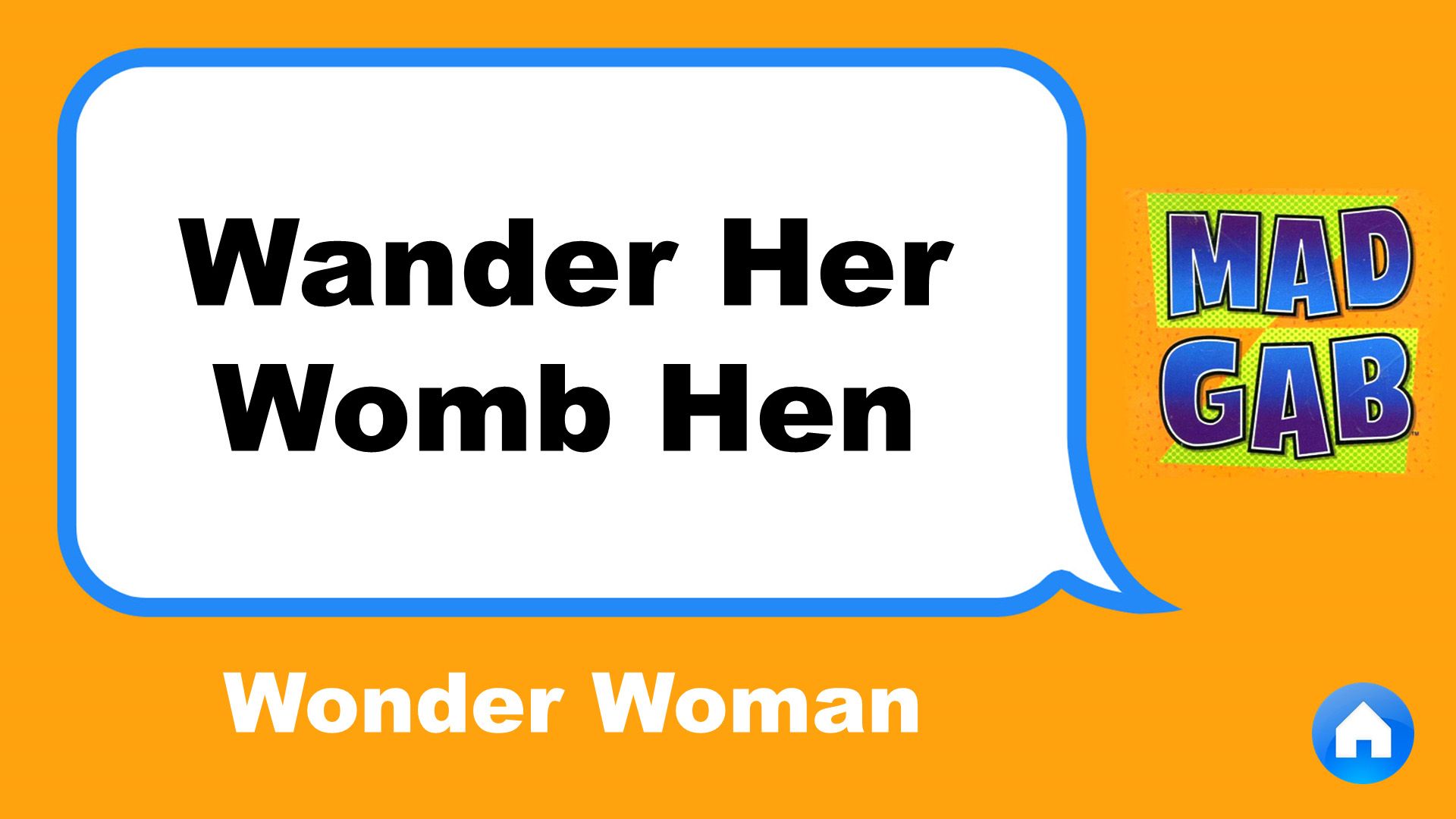 MAY PULL 
SIR UP
Canadian Food
MAPLE SYRUP
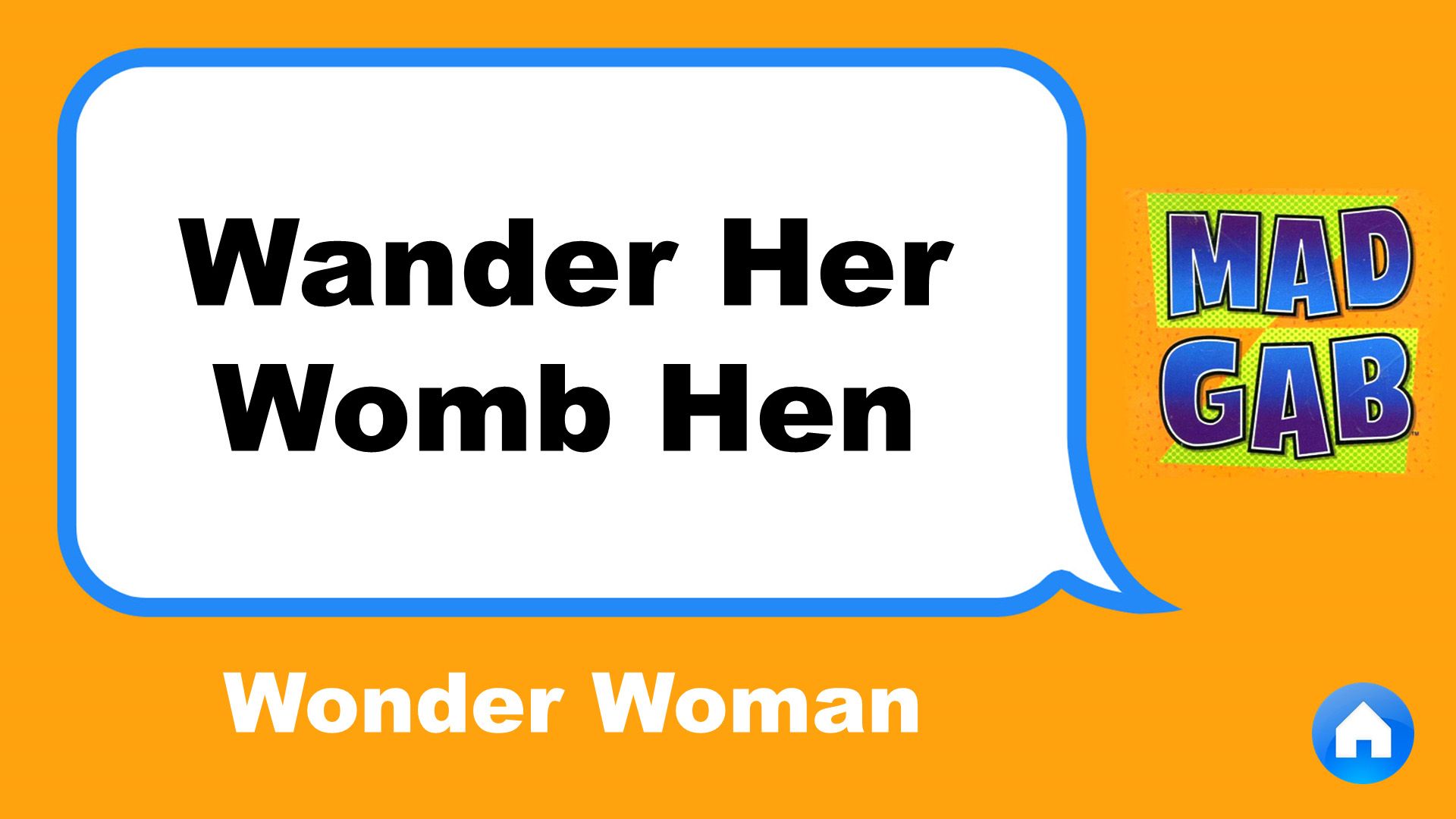 DEW WINO HUE
Question
DO I KNOW YOU?
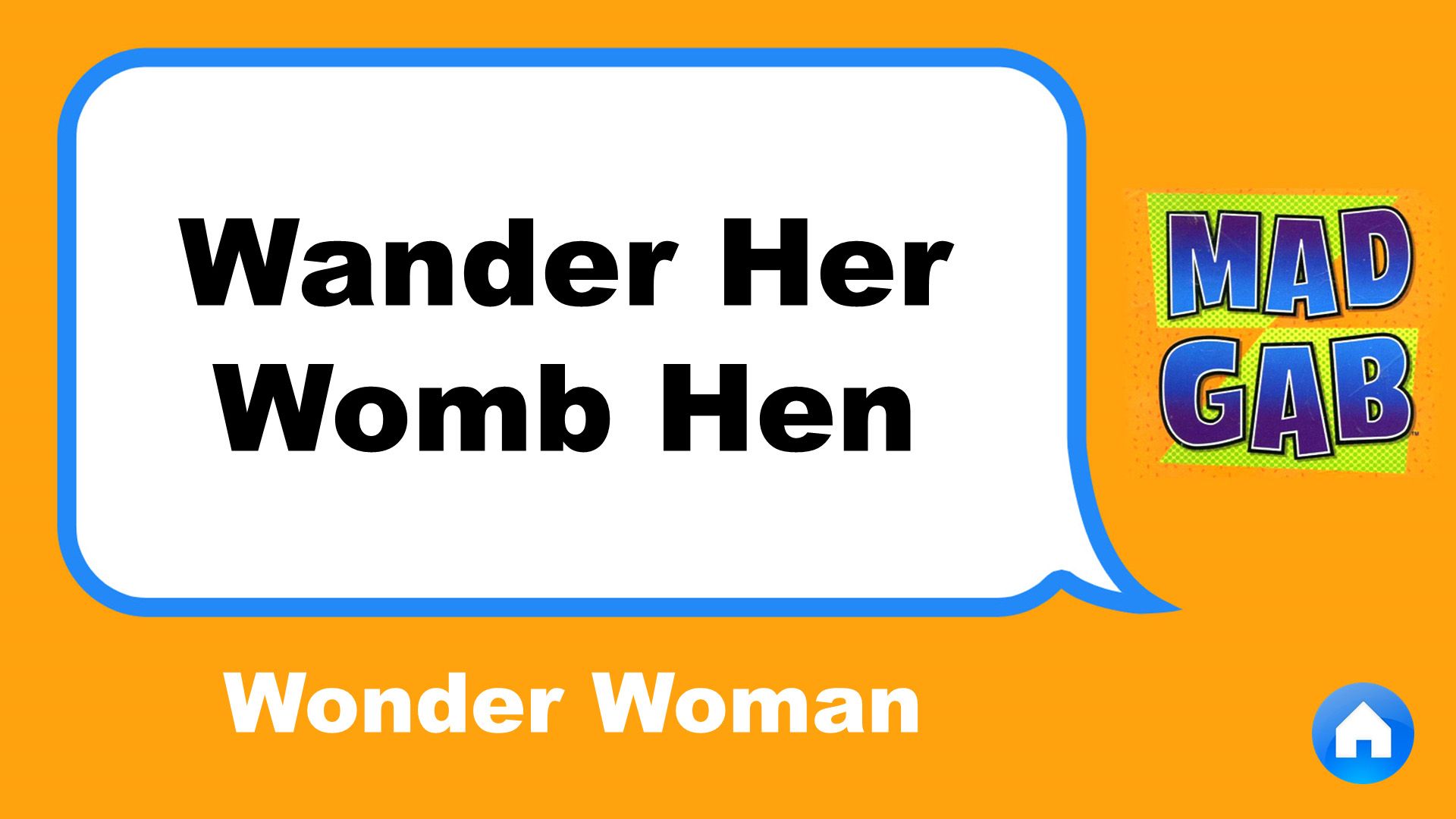 BEYOND SAY
Singer
BEYONCE
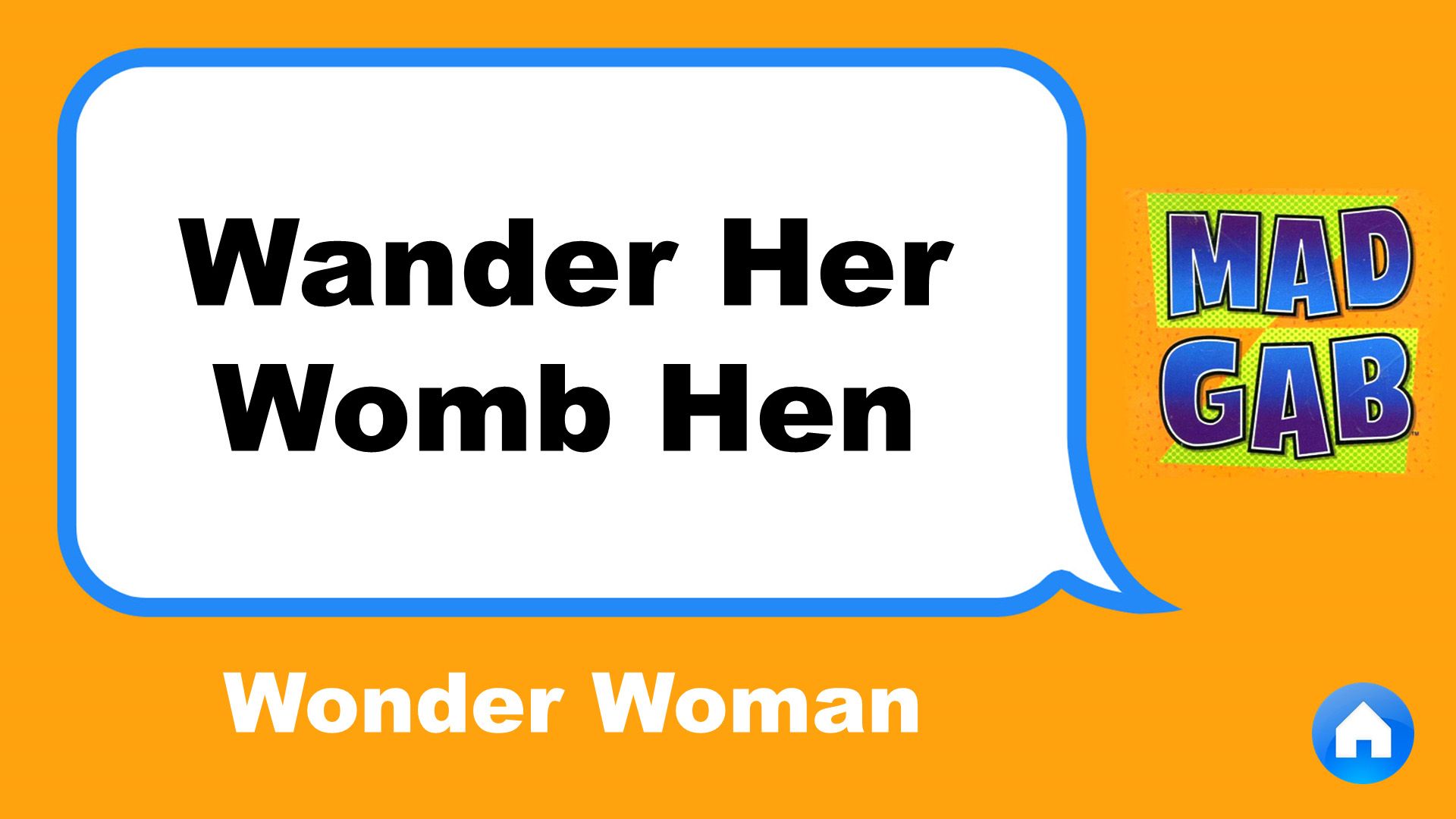 PEE NUT 
BUTT HER
Bread’s friend.
PEANUT BUTTER
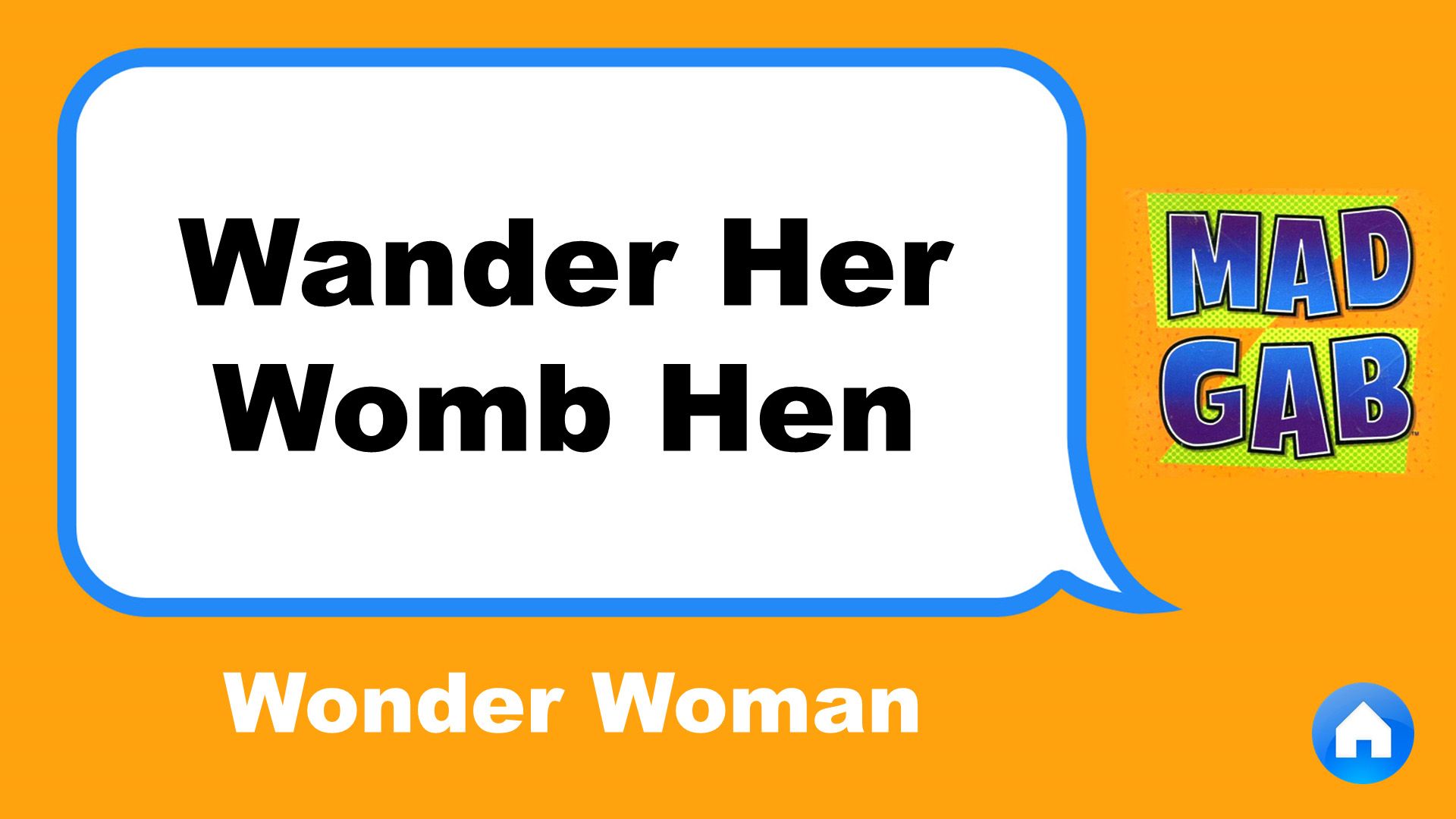 NOOSE PAY
PERRY PORT
Something 
you read
NEWSPAPER REPORT
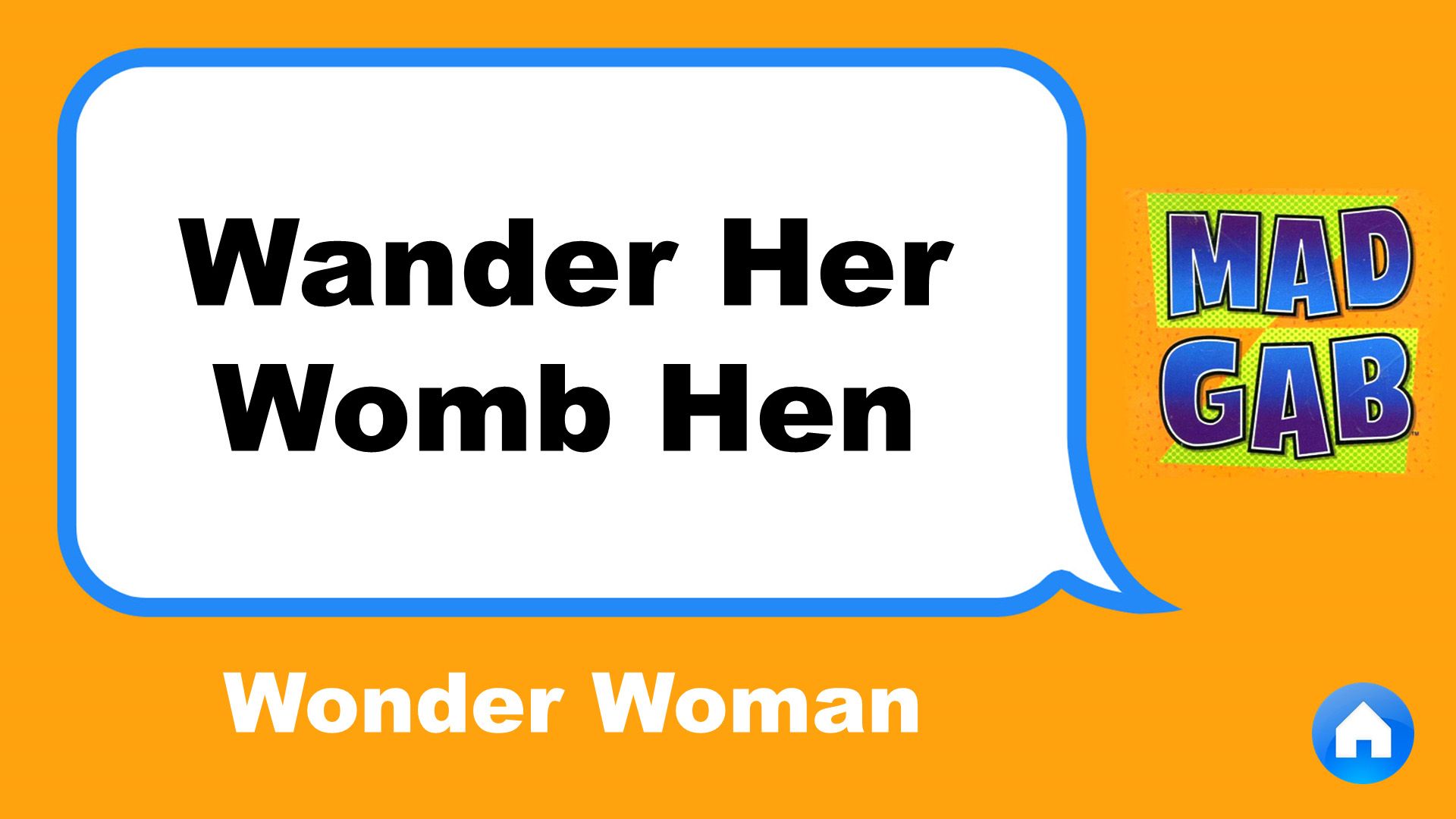 ED’S OAK OLD
Weather
IT’S SO COLD
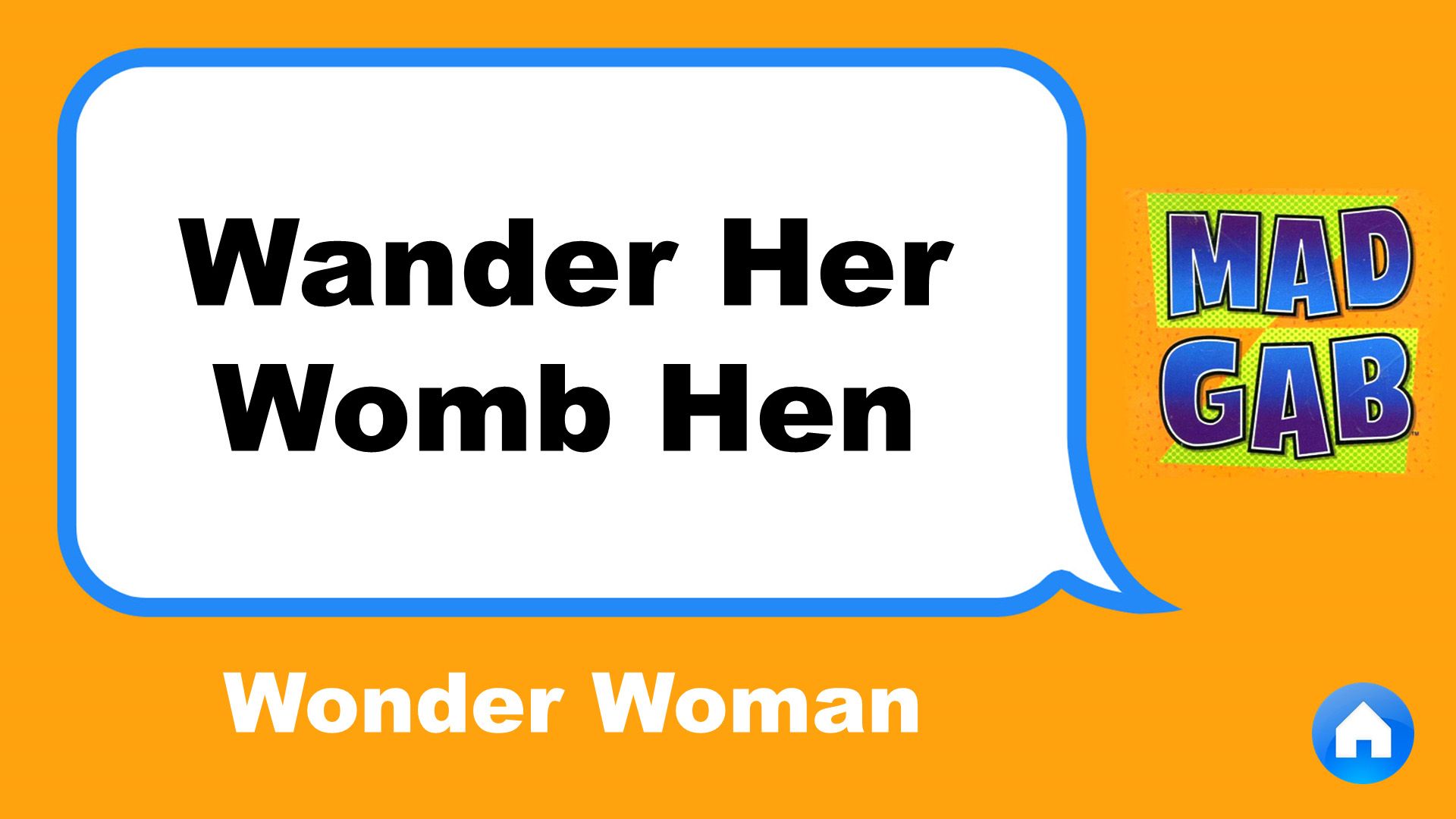 ACHE UP PUCK OFF HE
Morning happiness
A CUP OF COFFEE
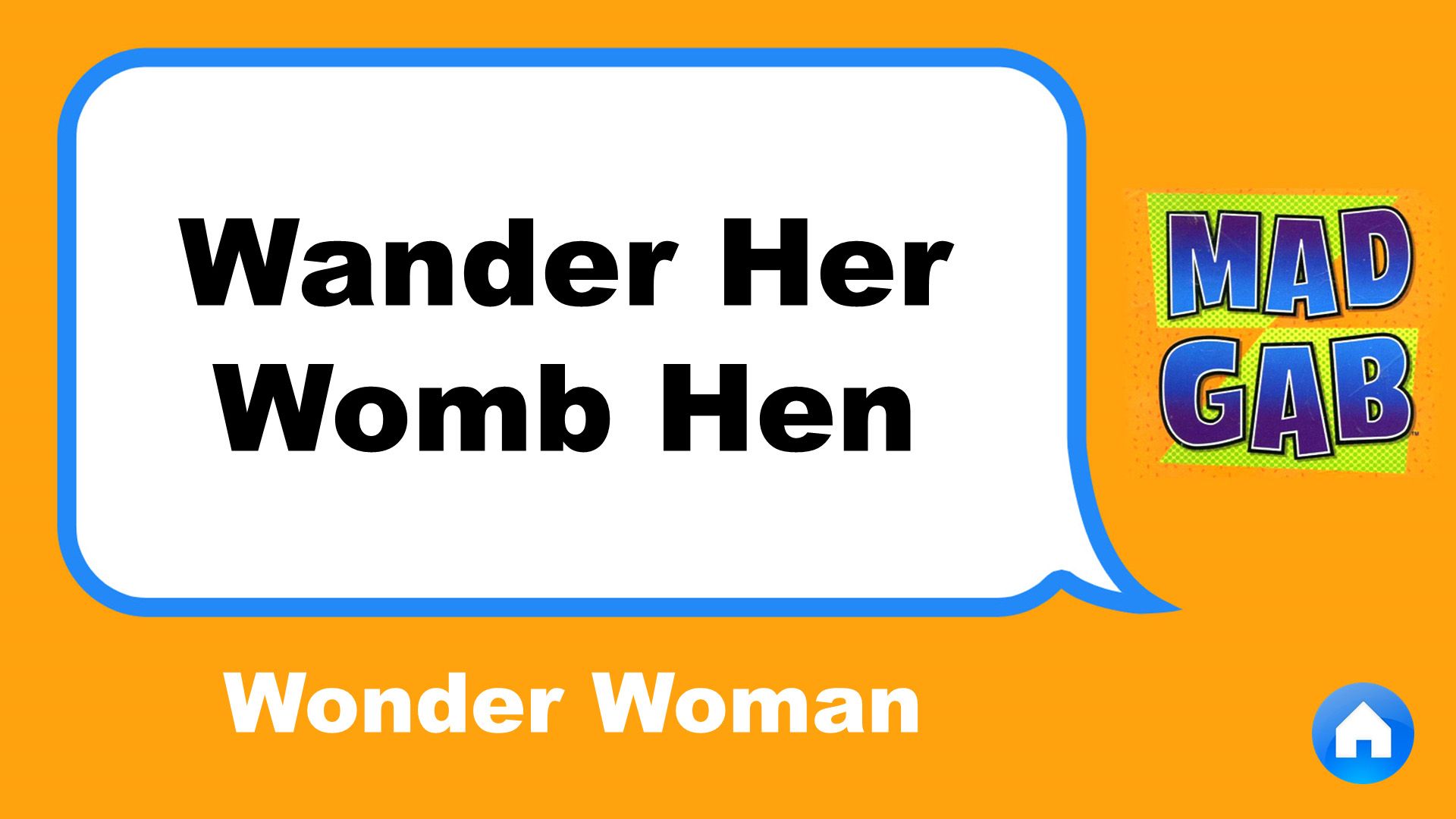 OH RAN JEWS
Drink
ORANGE JUICE
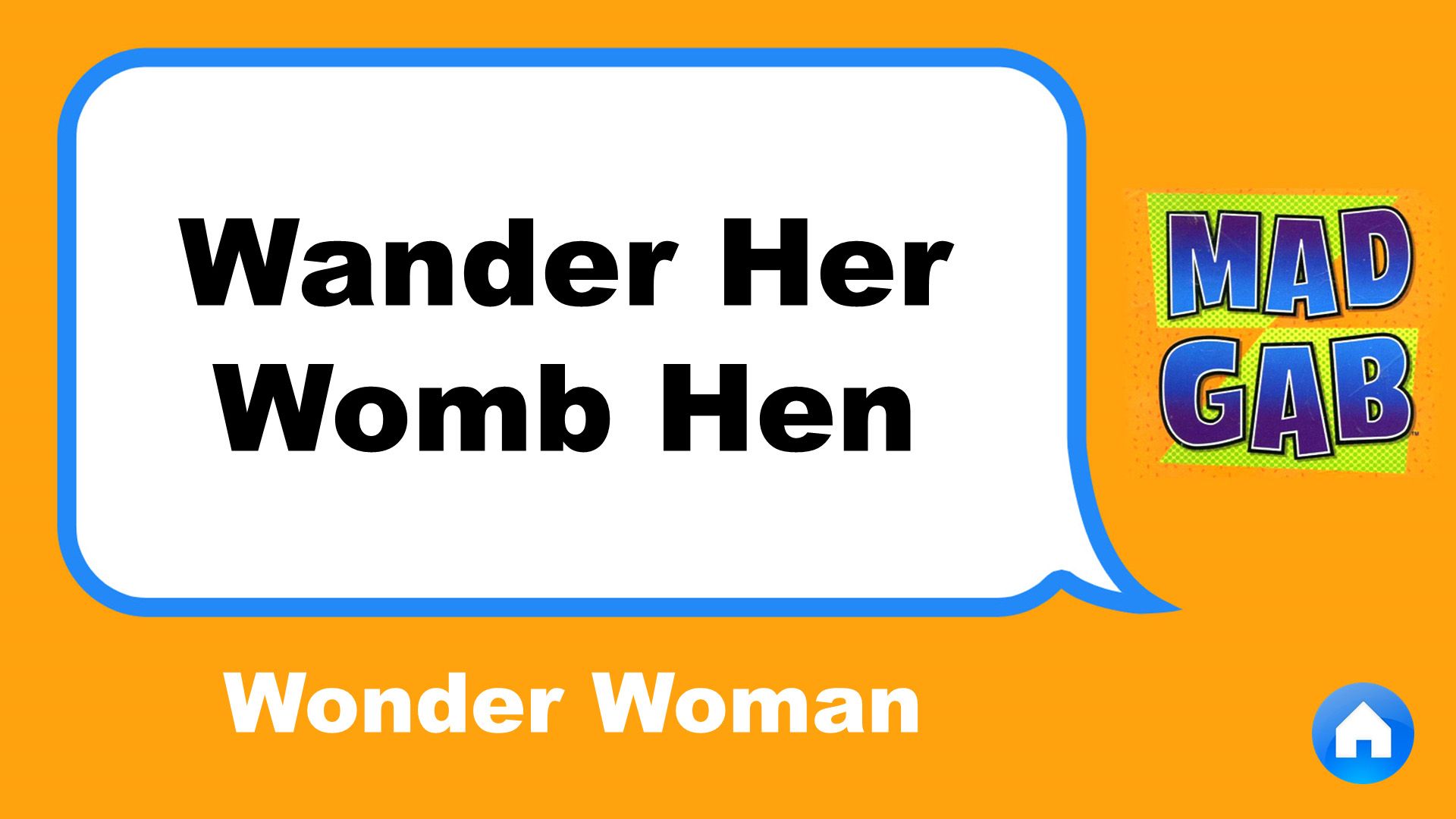 ACRE HILL UH
Animal
A GORILLA
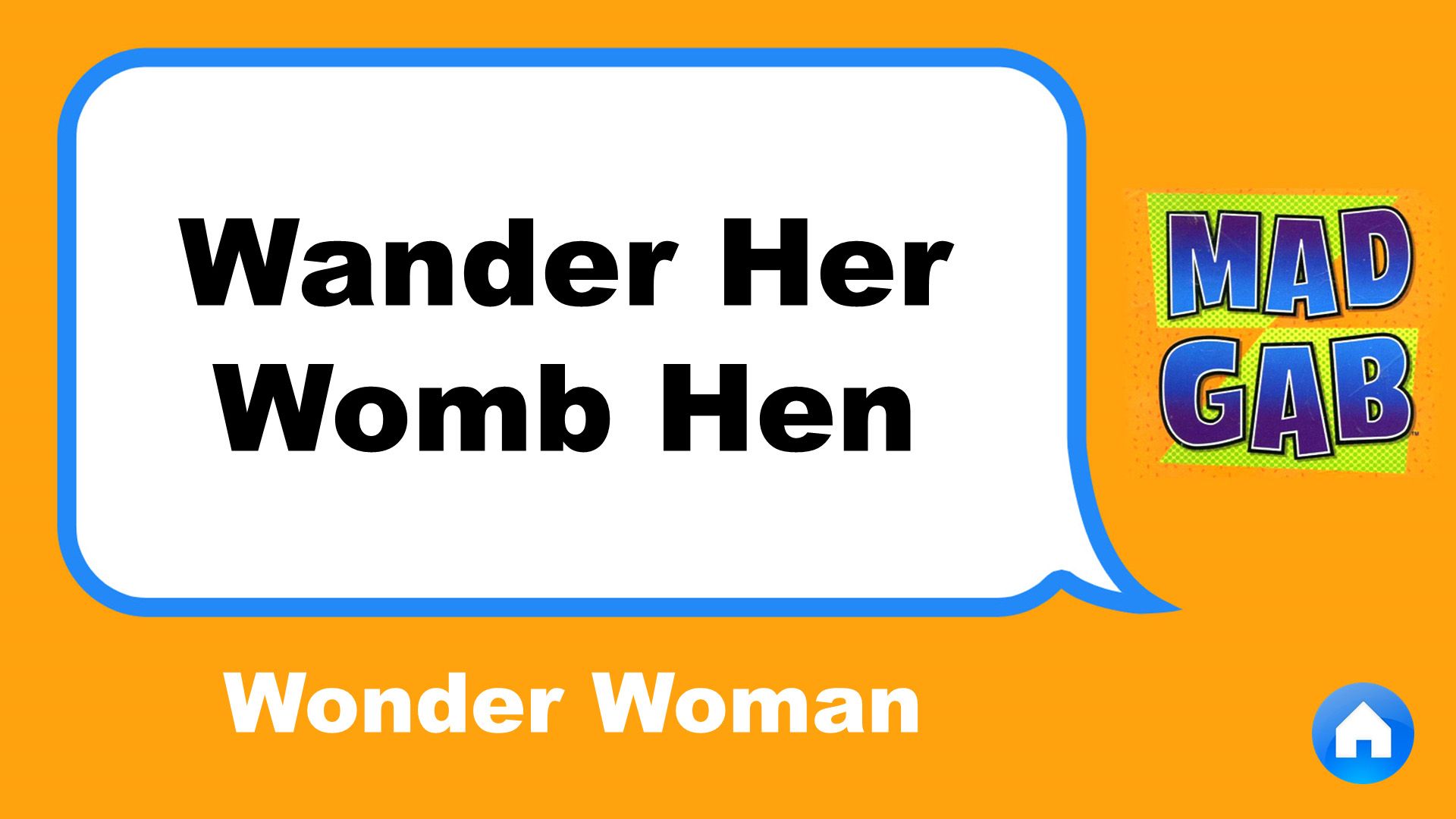 MY CROW FUN
Audio 
Equipment
MICROPHONE
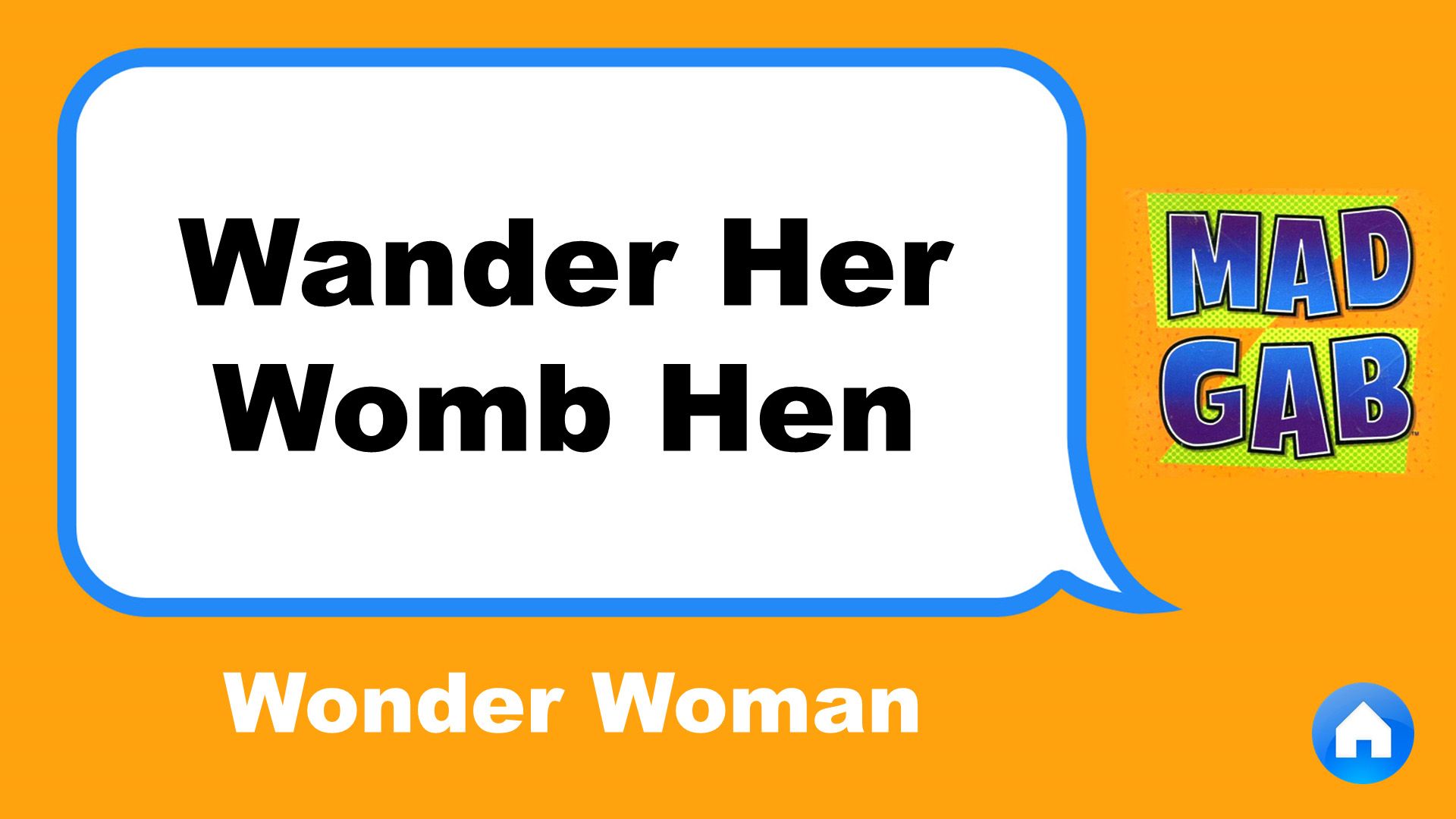 AW ENTER 
JAY CAT
Clothes
A WINTER JACKET
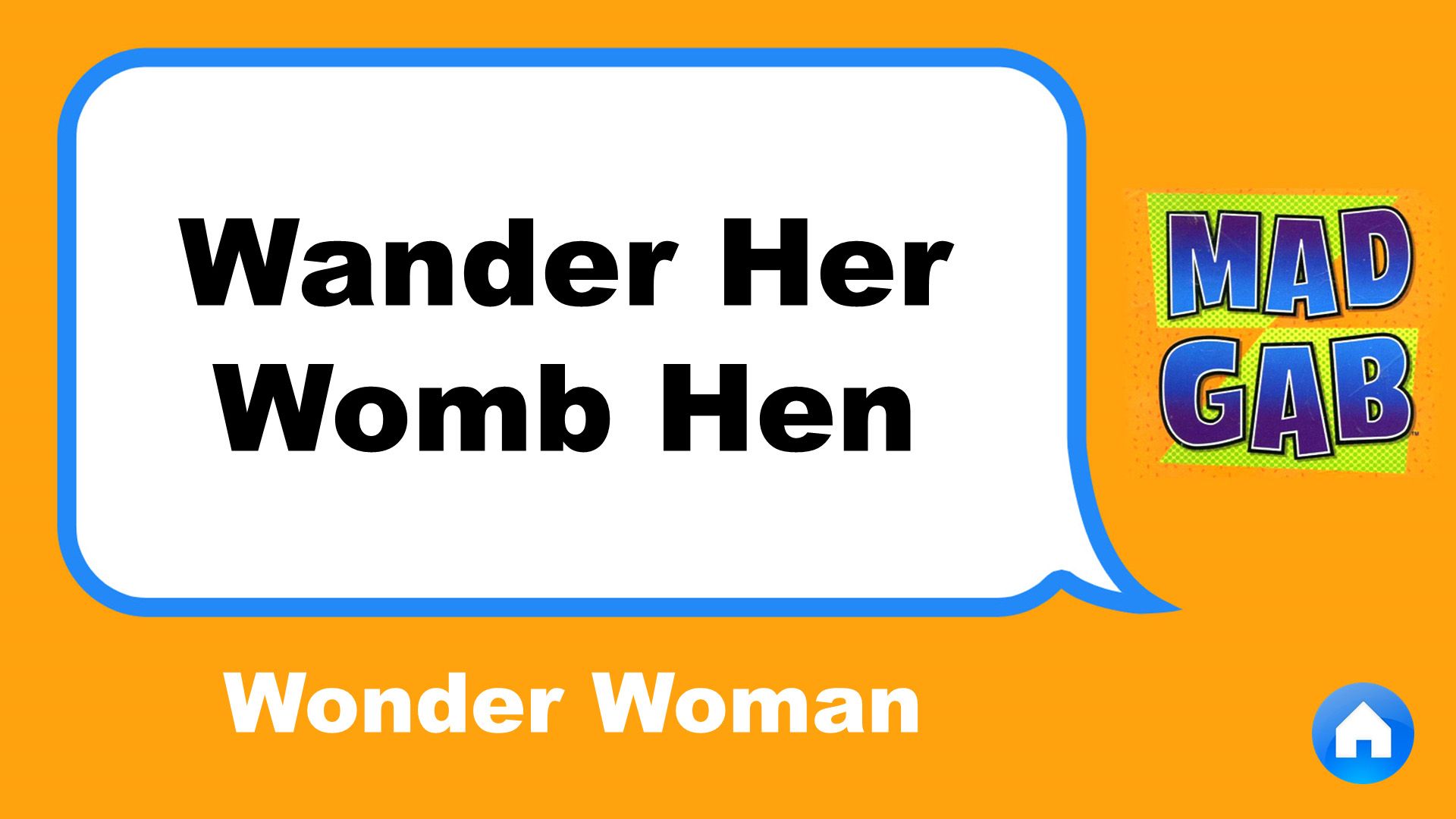 ACORN REHAND REST
Chuseok
A KOREAN DRESS
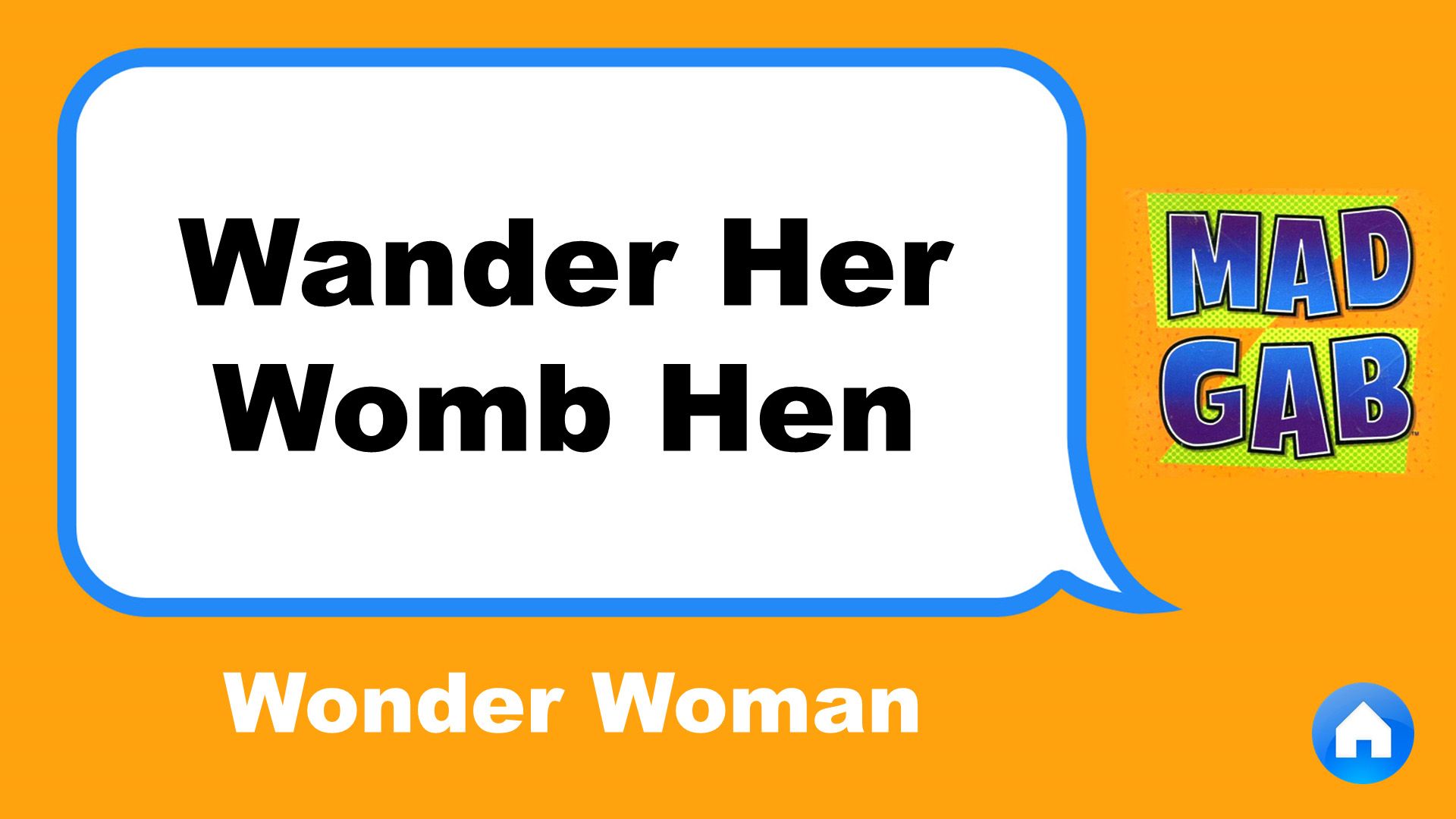 ALL WAITS BEEN EYES
A good rule.
ALWAYS BE NICE
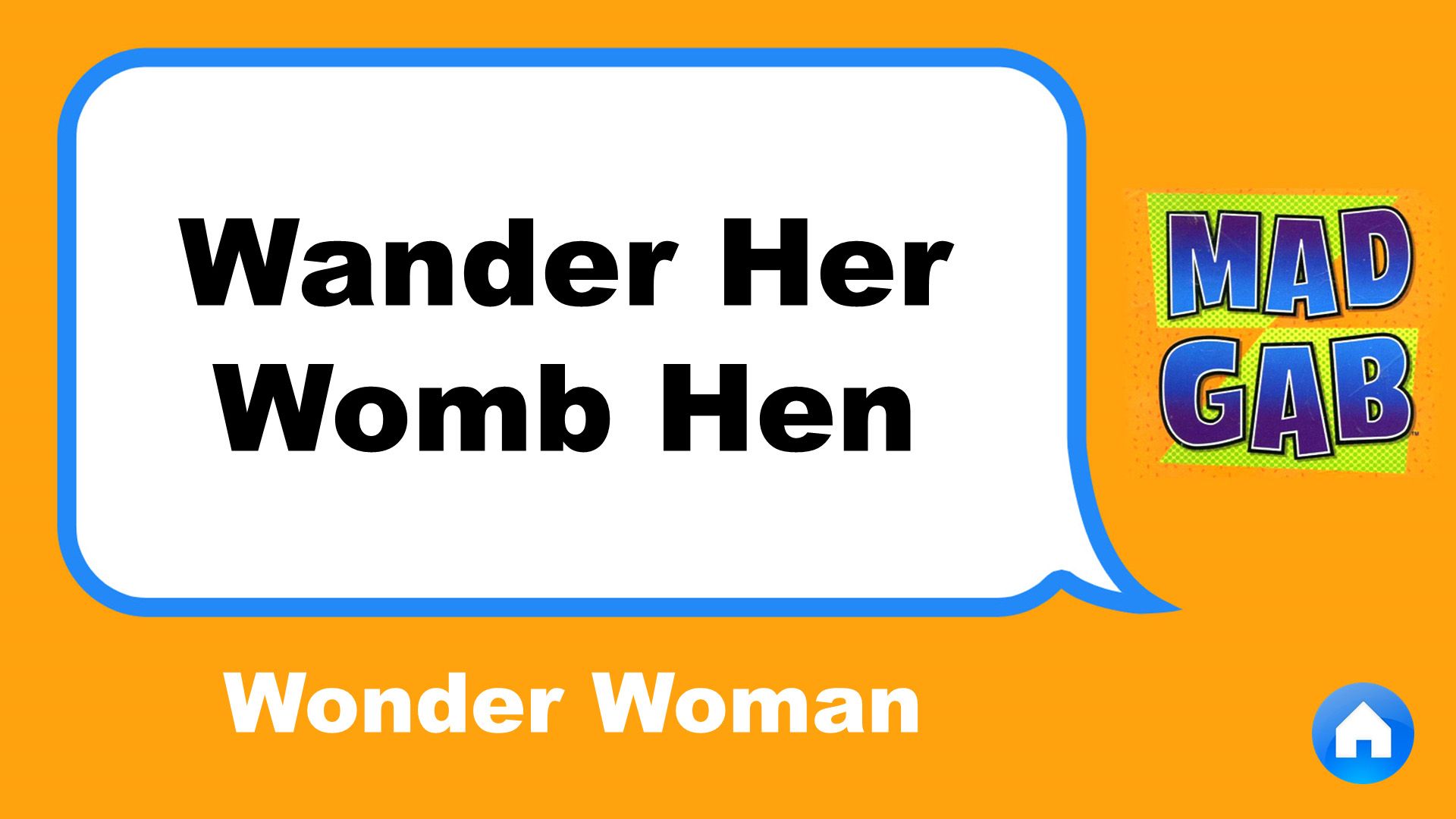 TREE COURT WREATH
Holiday phrase
TRICK OR TREAT
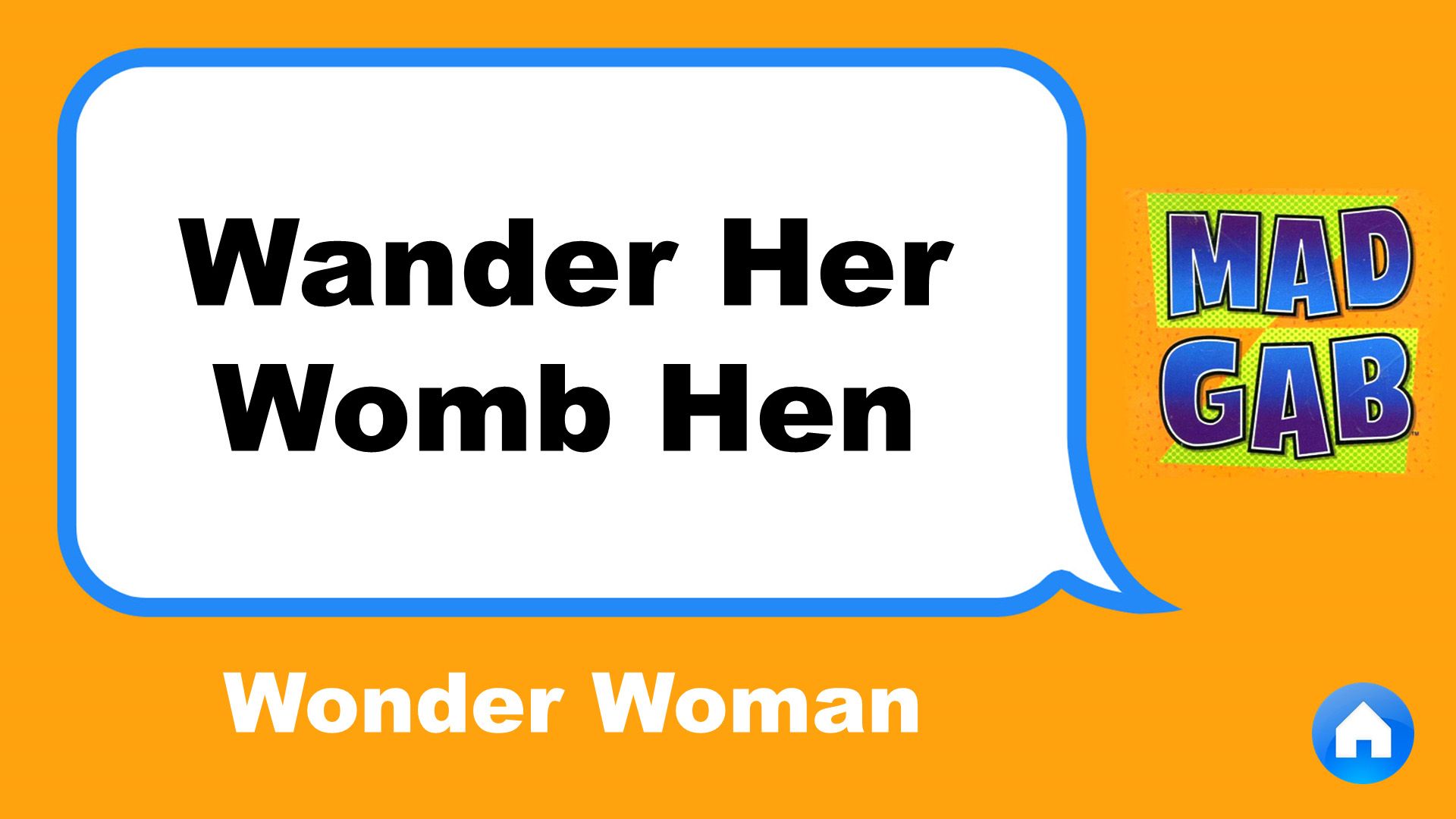 CLOTHES THUD OR
Imperative
CLOSE THE DOOR.
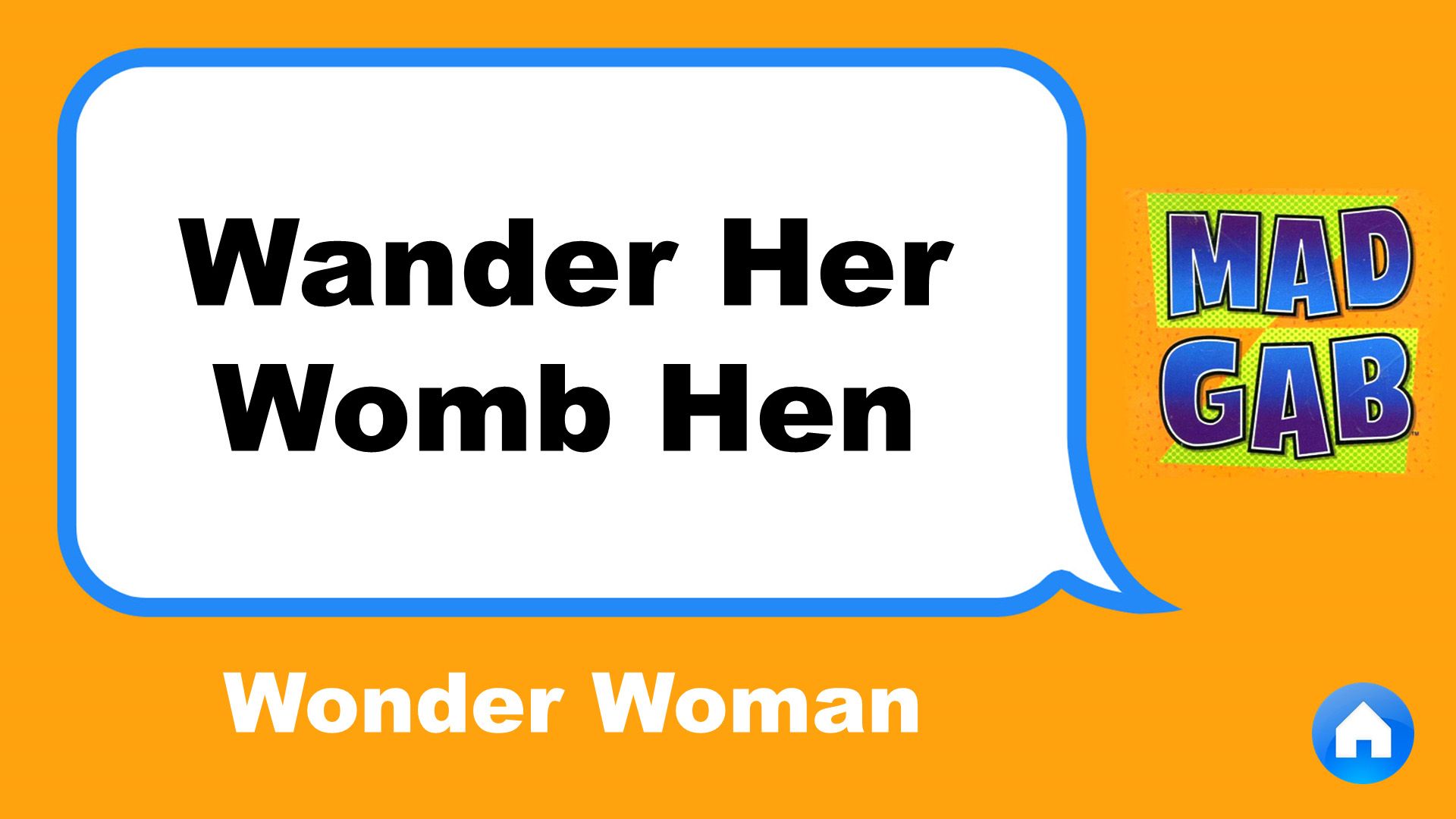 PILL EAST OPERA NING
Say to children
PLEASE STOP RUNNING
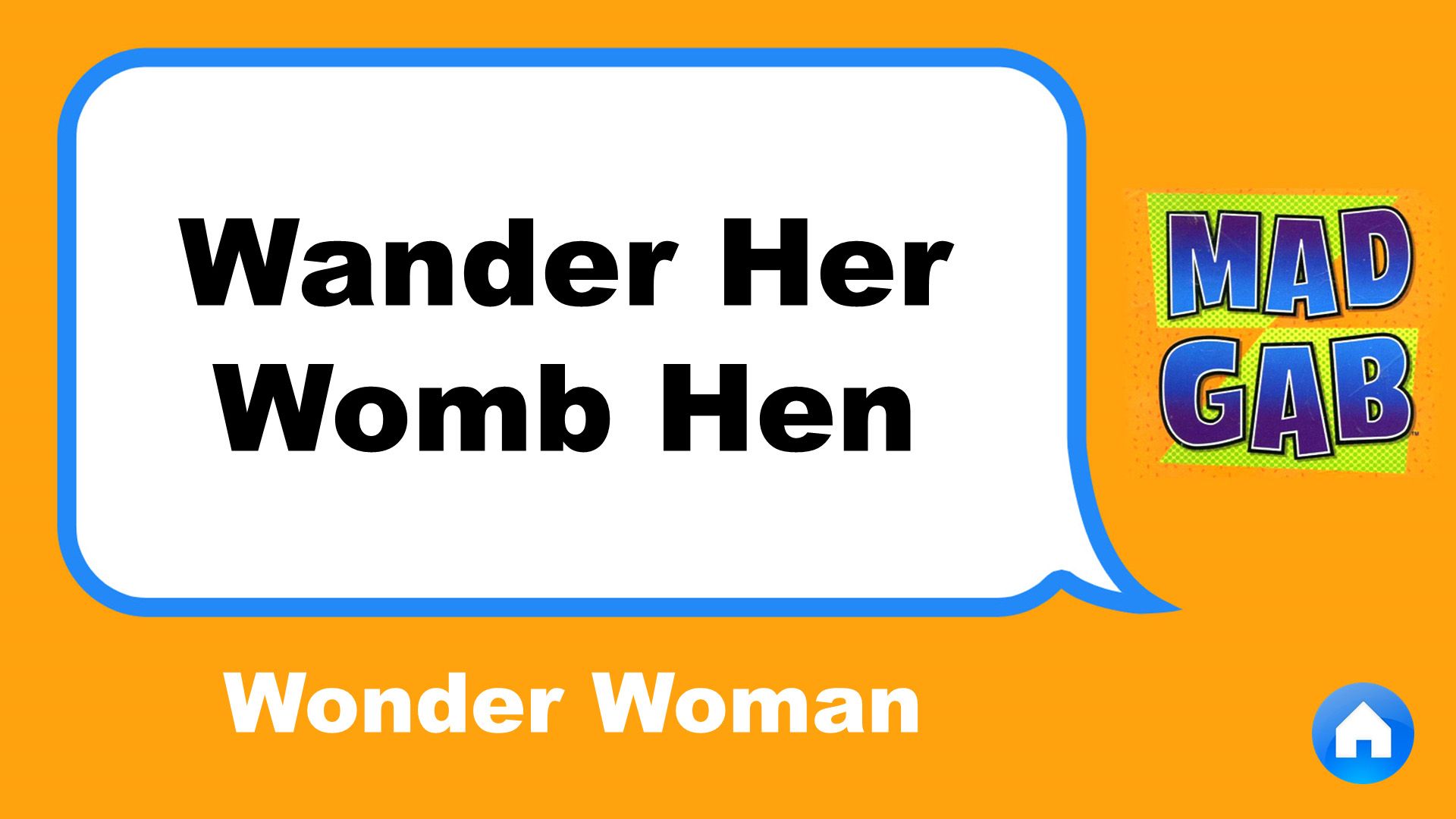 DEPOT STALL FIZZ
Place
THE POST OFFICE
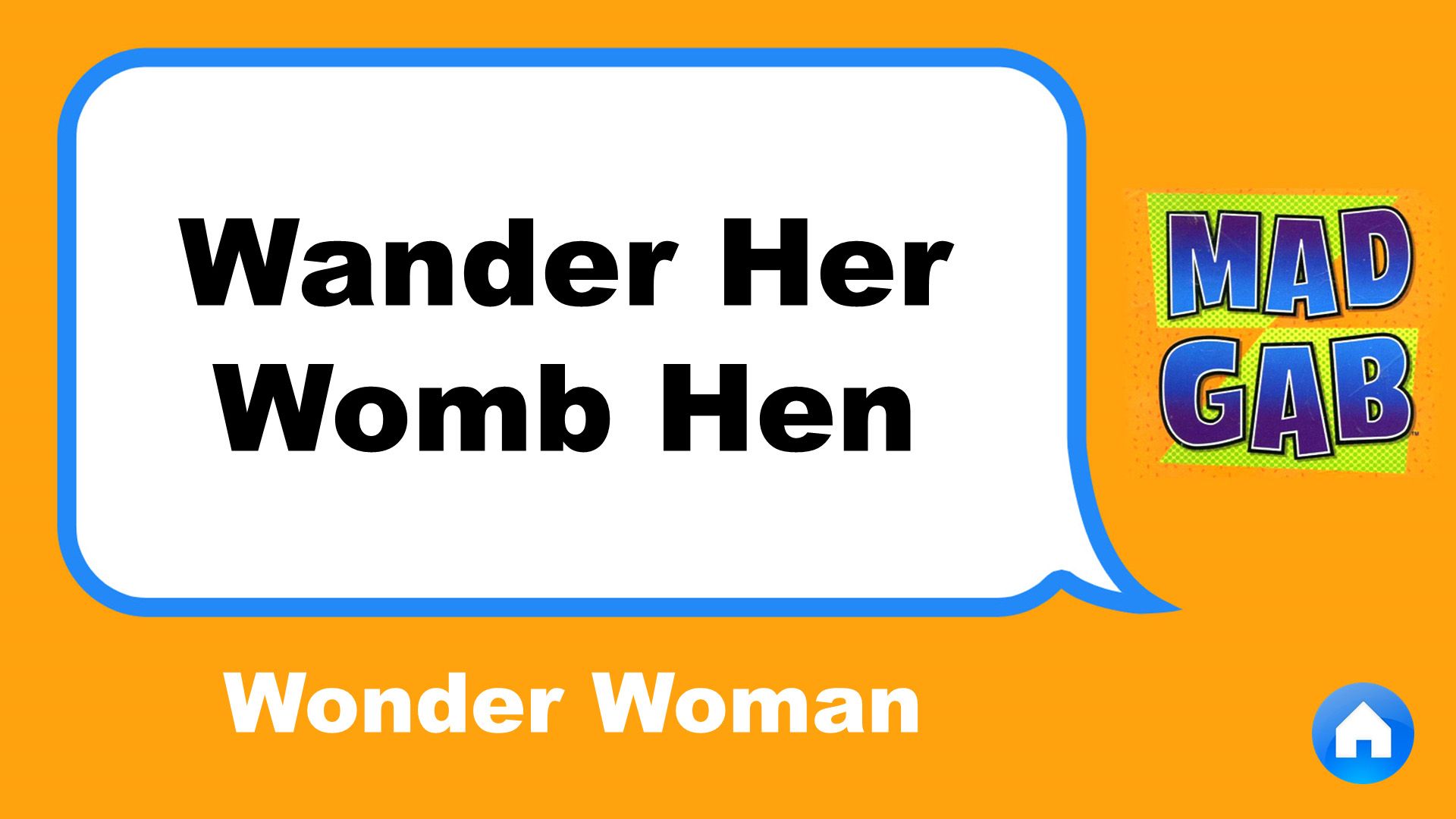 AIM US KEY TUB HEIGHT
Camping problem
A MOSQUITO BITE
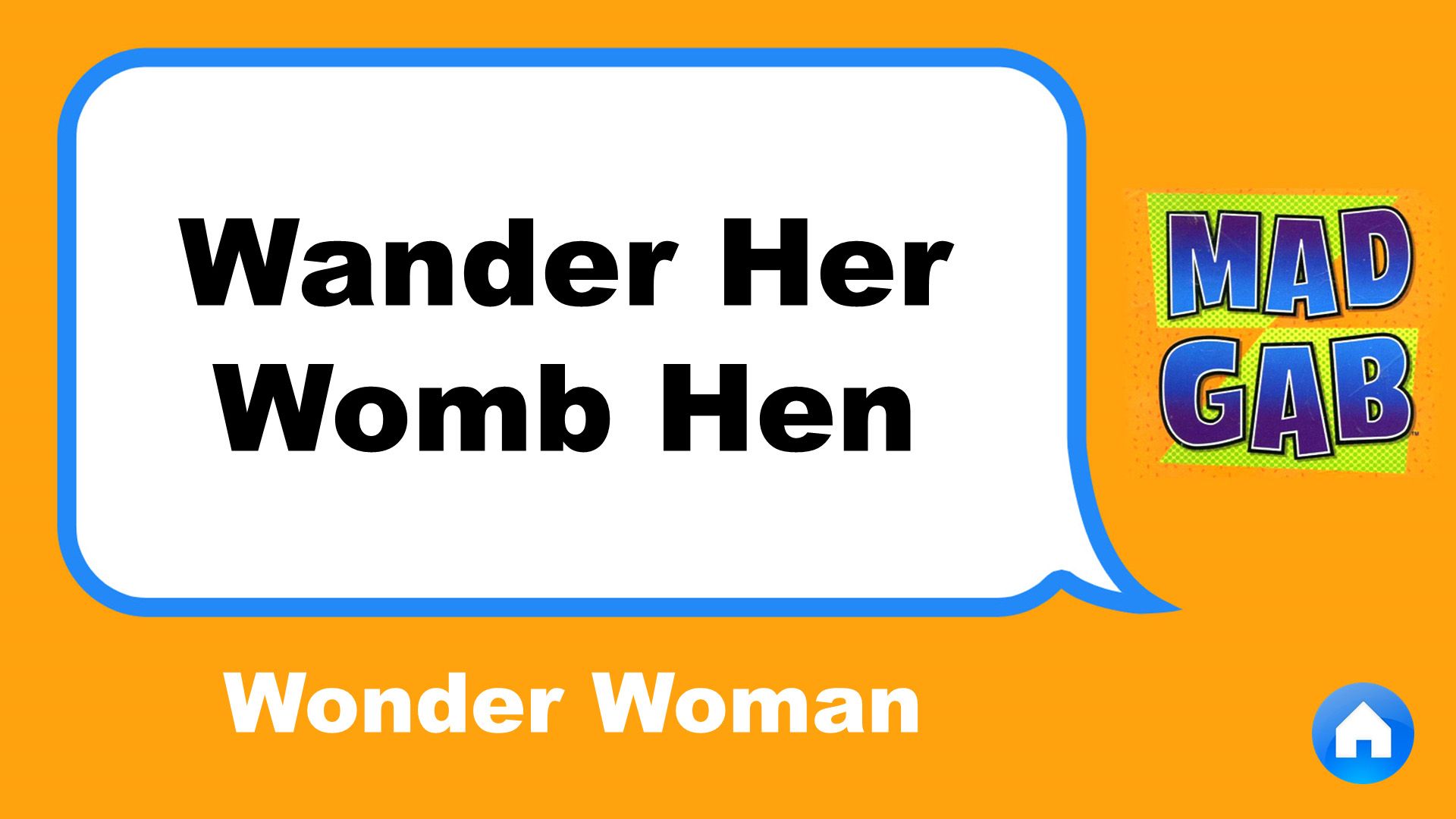 DUNE HOT FEED THAN HYMN HULLS
Zoo rule
DO NOT FEED THE ANIMALS
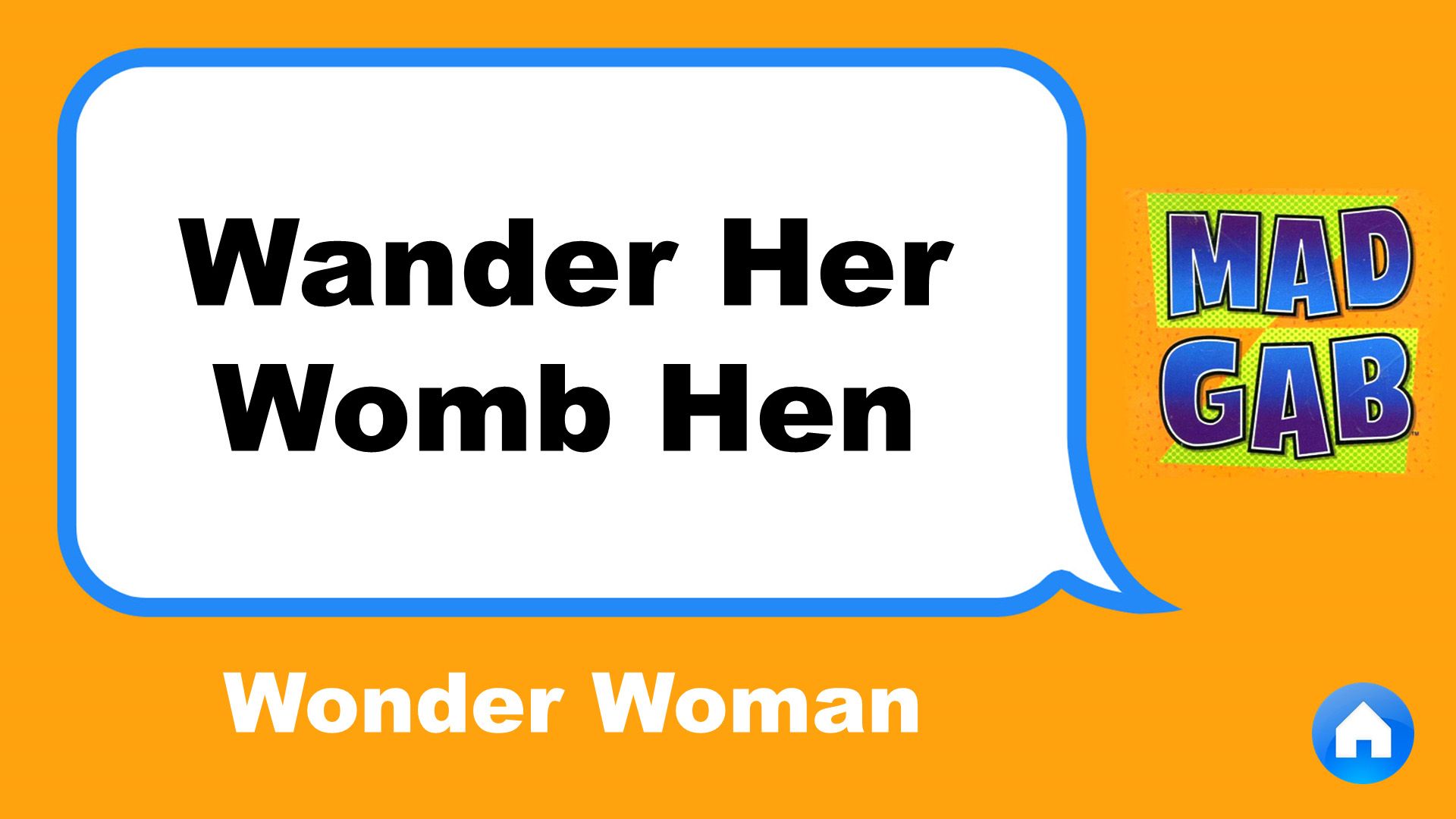 CREASED MY SIEVE
Aniticpation
CHRISTMAS EVE
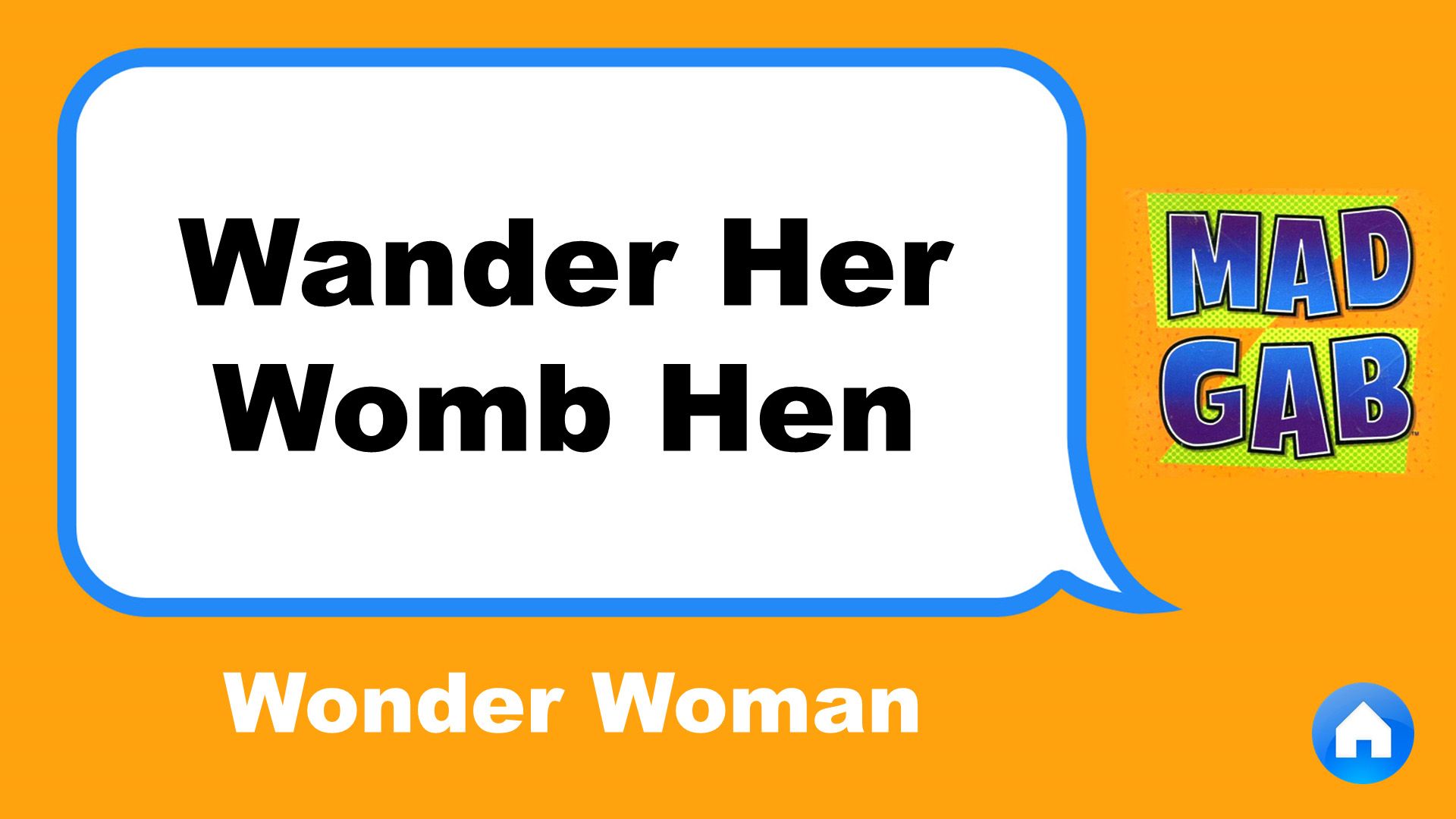 ACE HECK HUNCH ANTS
Again?
A SECOND CHANCE
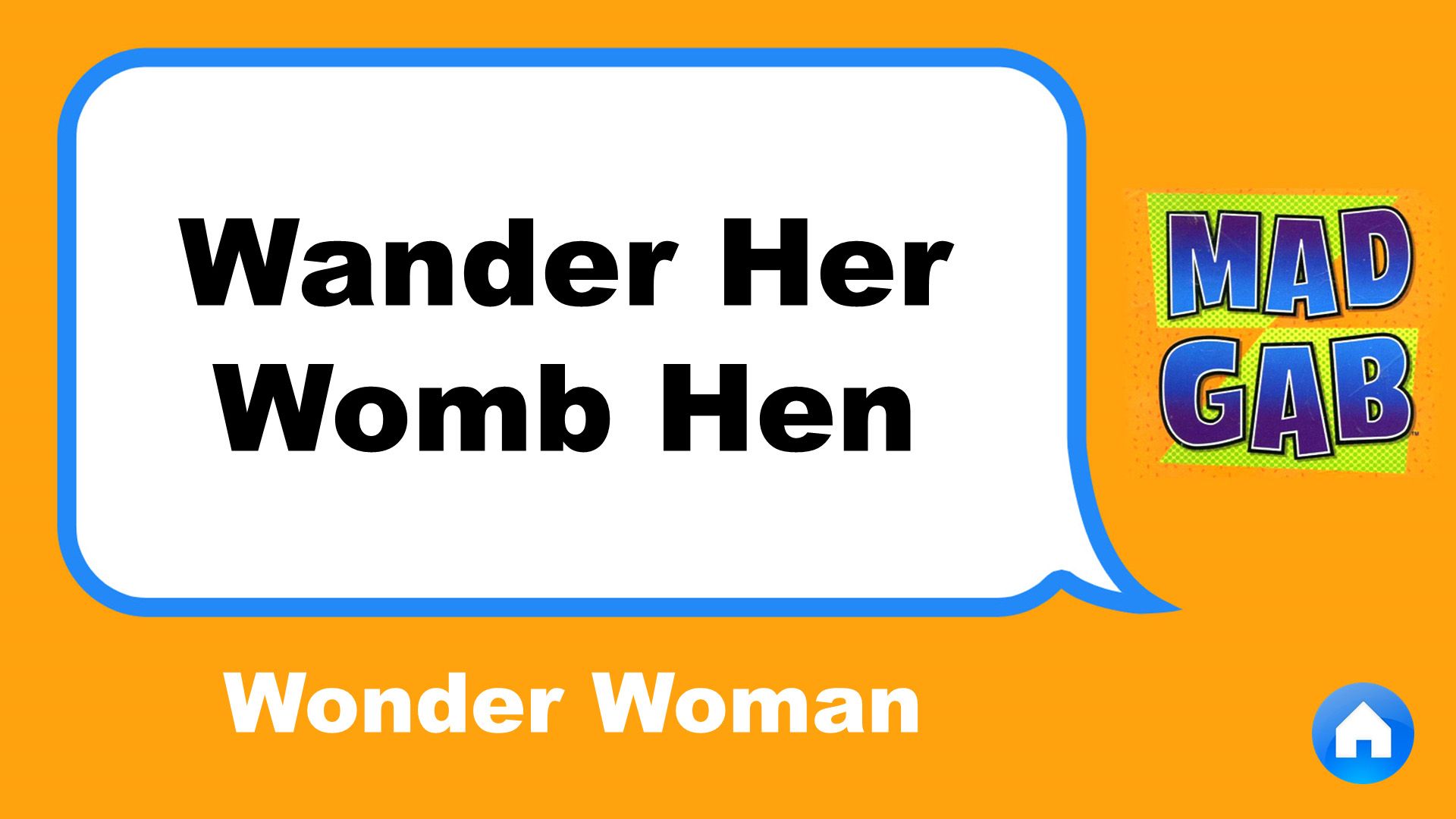 LESS TART
Imperative
LET’S START
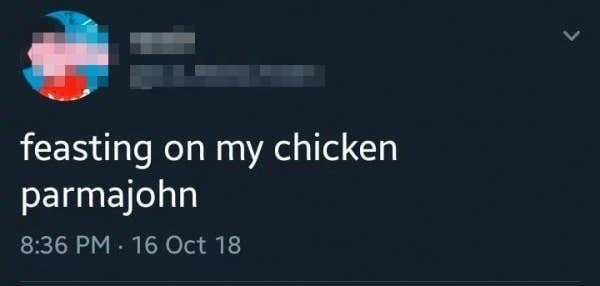 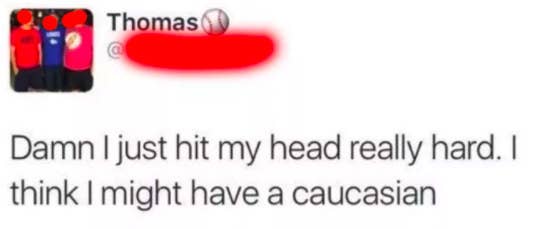 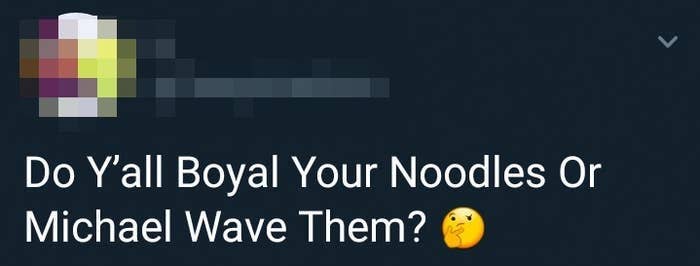 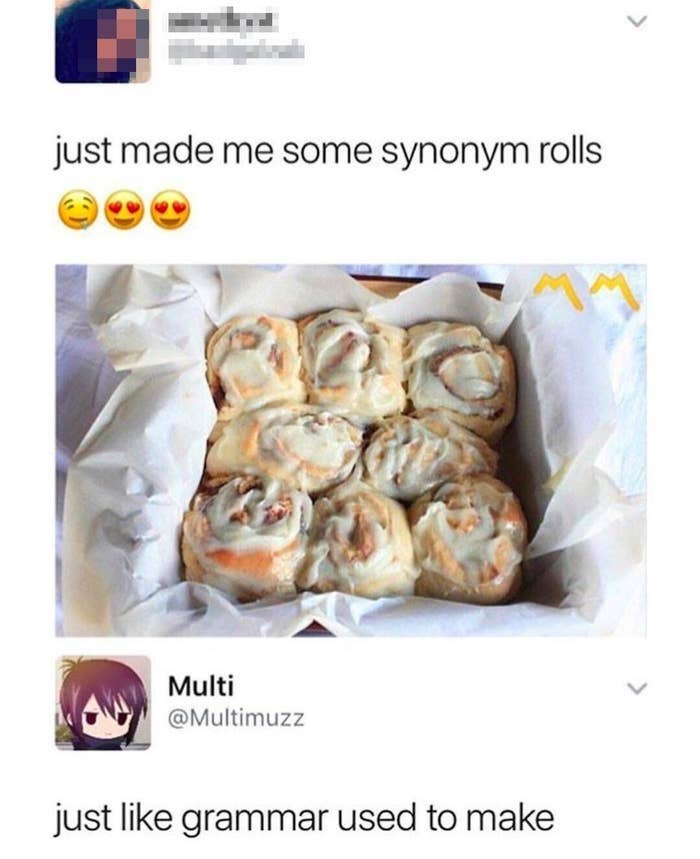 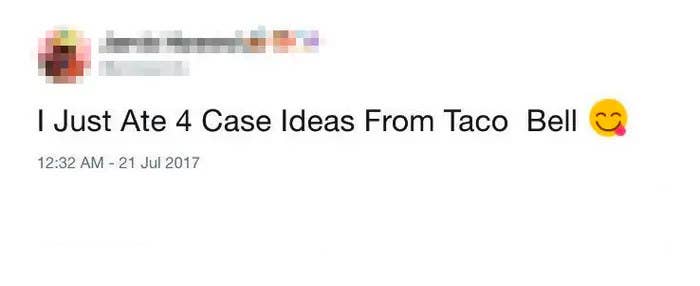 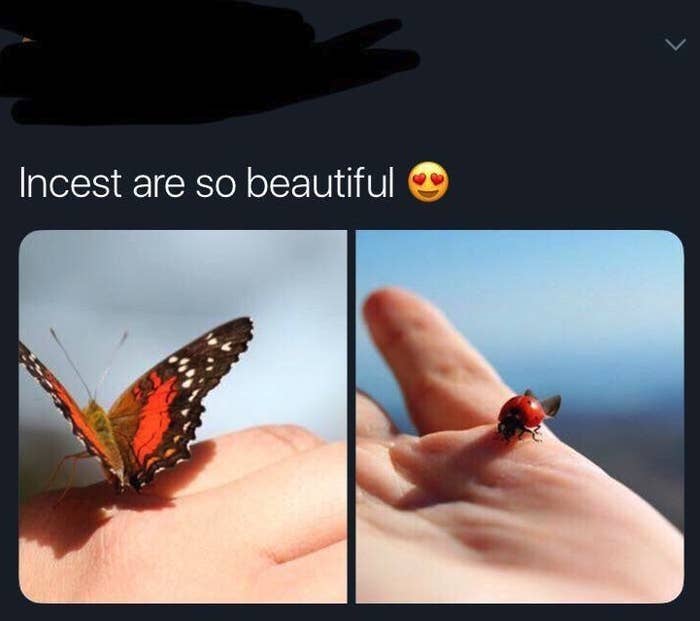 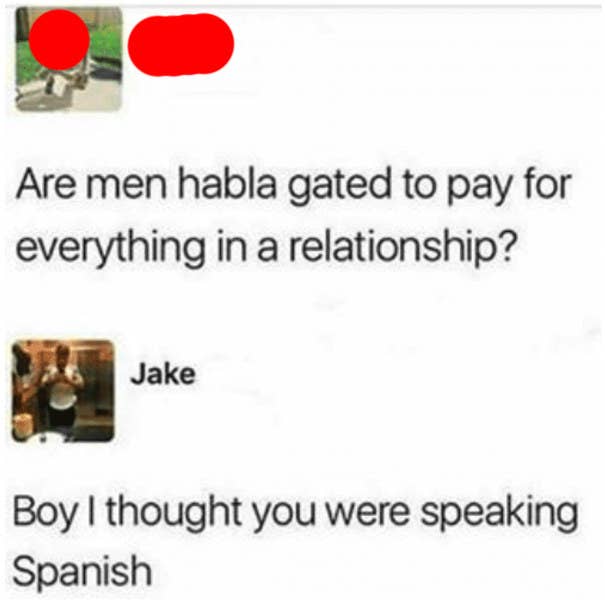 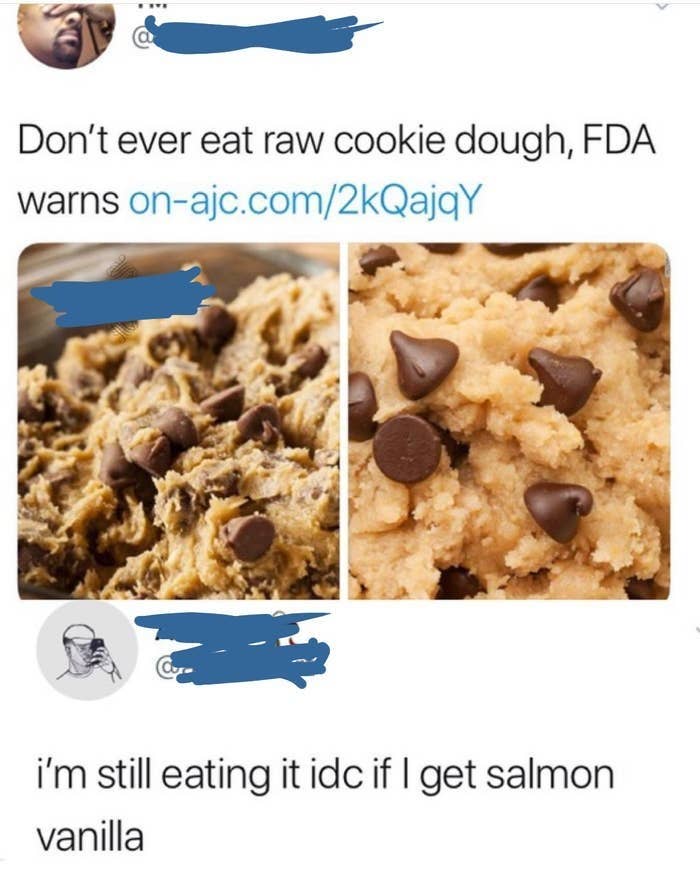 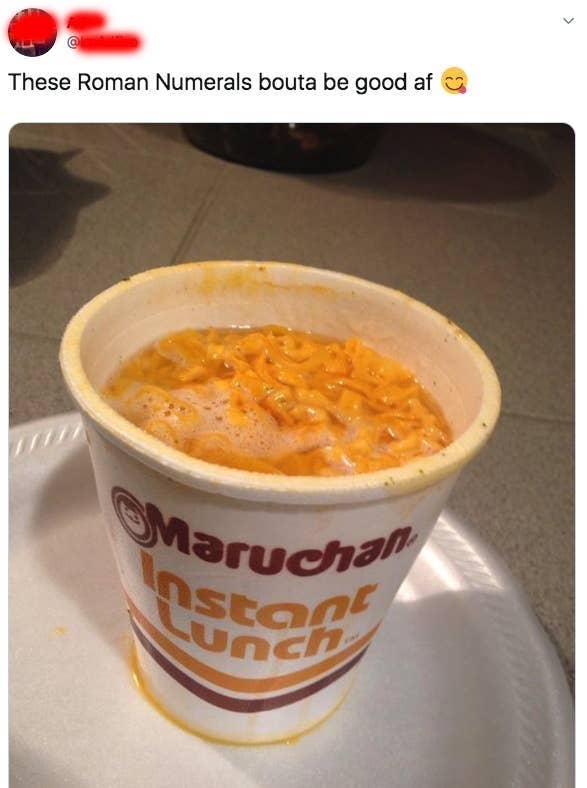 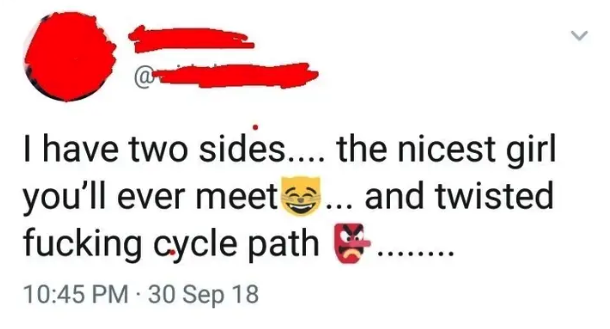 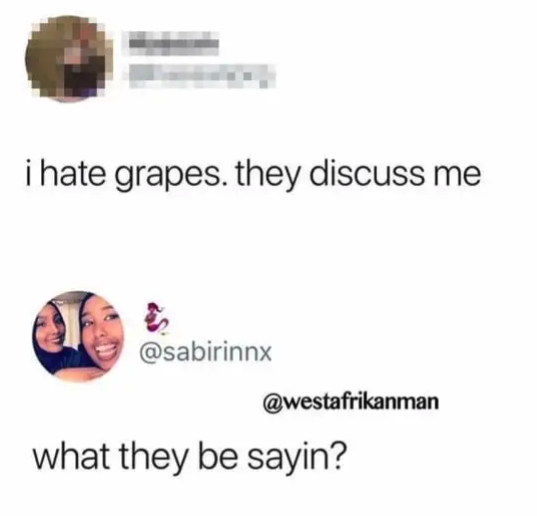 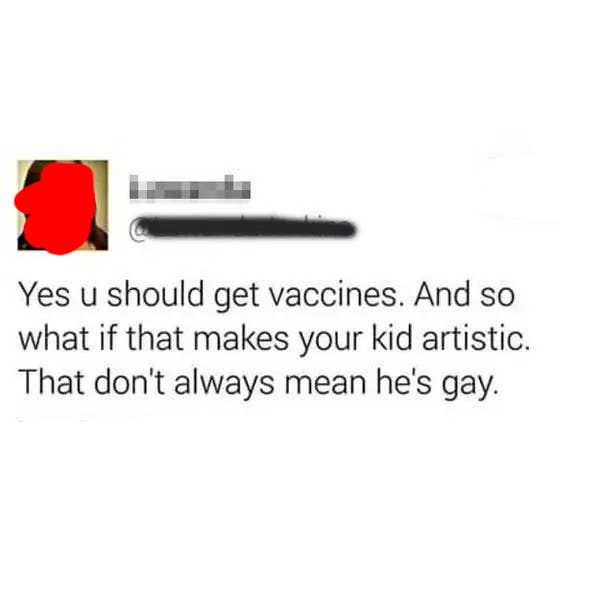 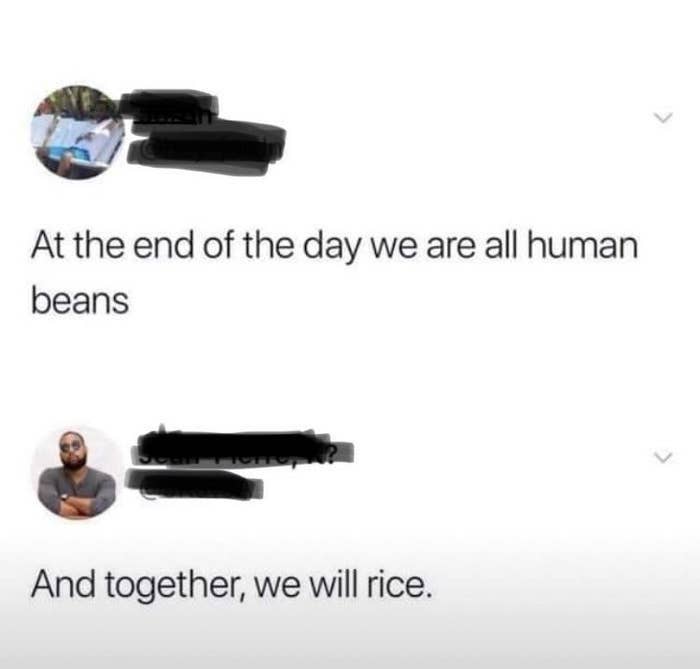 What is she saying?
Mouth Shape
https://pronunciationstudio.com/korean-speakers-english-pronunciation-errors/
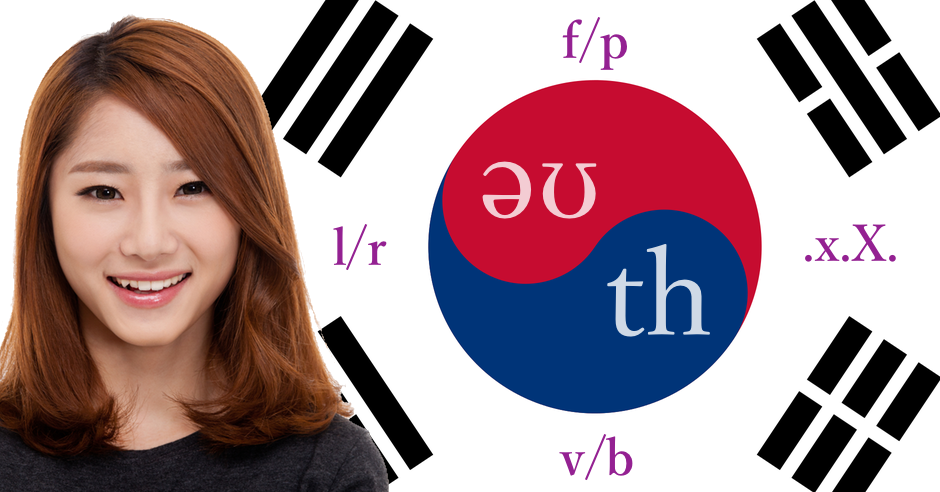 /iː/ and /ɪ/
Please sit on the seat next to the sheep on the ship.
Central Vowels
Burt’s words hurt worse than Shirley’s.
Extra Vowels
My sandwich.Look, a book!
/l/ and /r/ confusion
Rory rarely rushed round very thoroughly.
‘th’
Thankfully the three brothers theorise amongst themselves.
Pronunciation of /v/ and /f/
A very nice festival
Pronunciation of /w/
Would you buy me some wood and some wool?
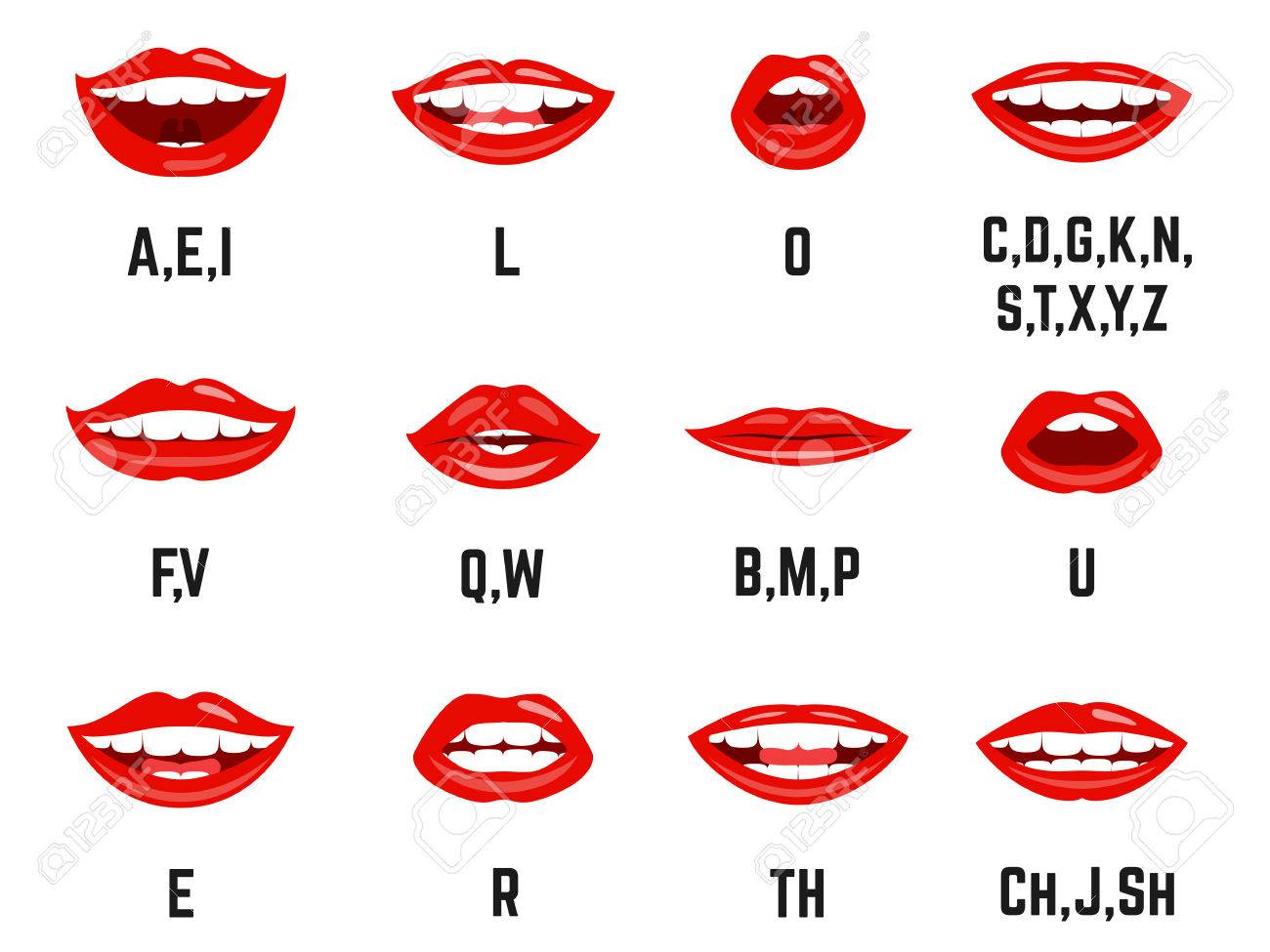 Mouth Shape
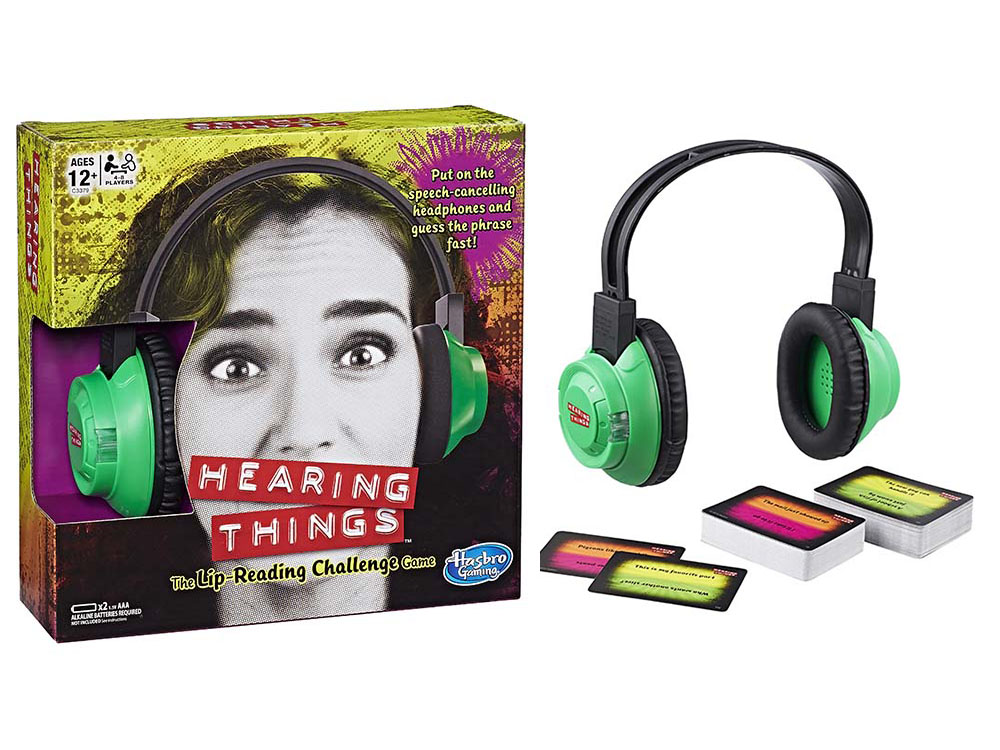 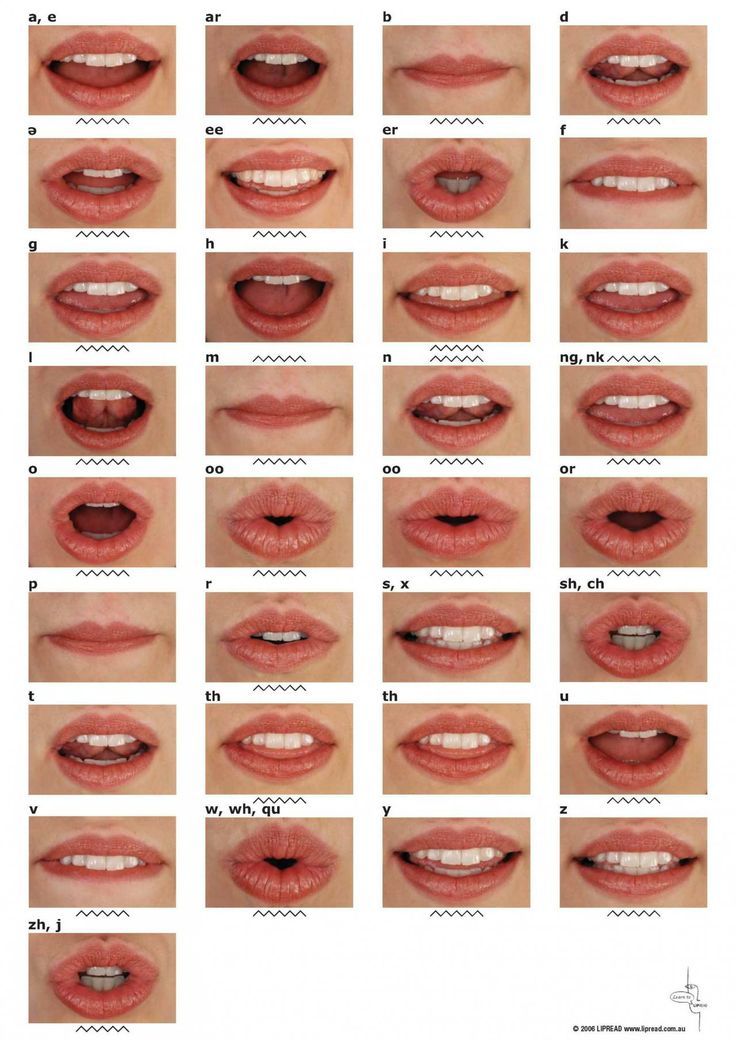 ar
b
d
e
ee
f
er
g
h
k
i
l
m
ng,nk
n
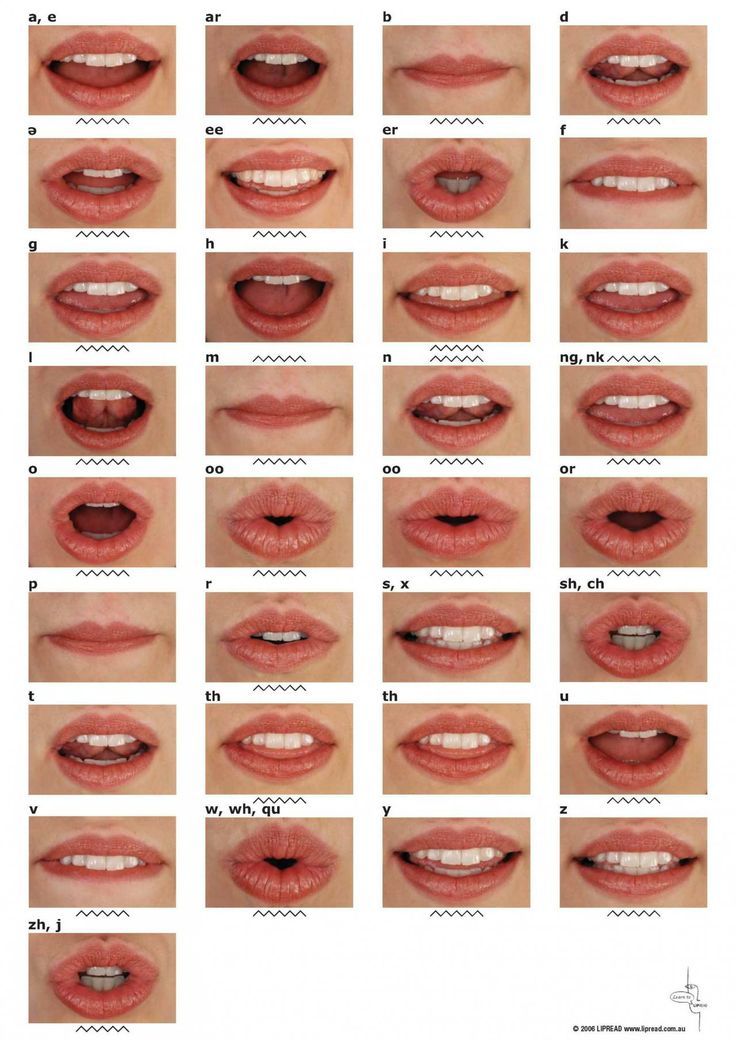 o
oo
or
oo
p
r
sh,ch
s,x
t
th
u
th
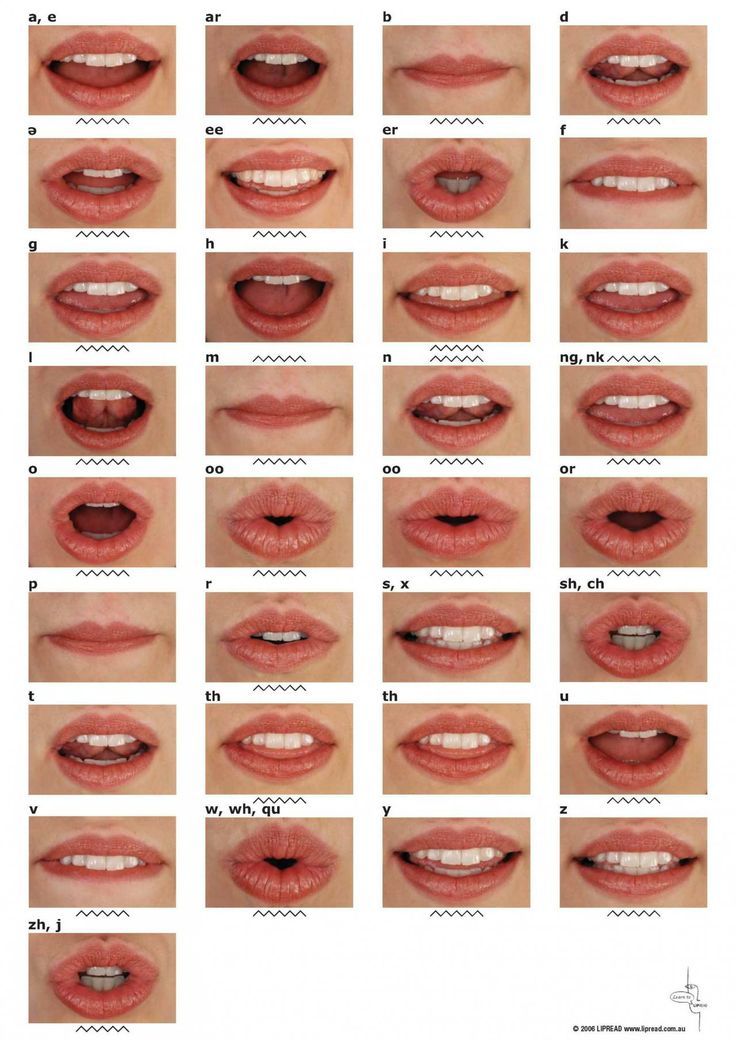 v
w,wh,qu
z
y
zh,j